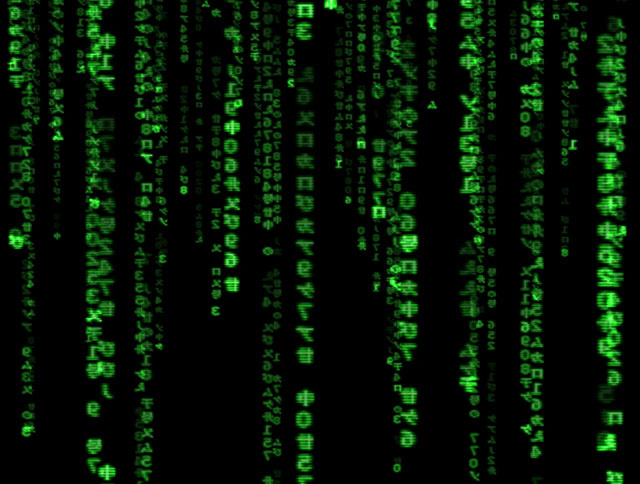 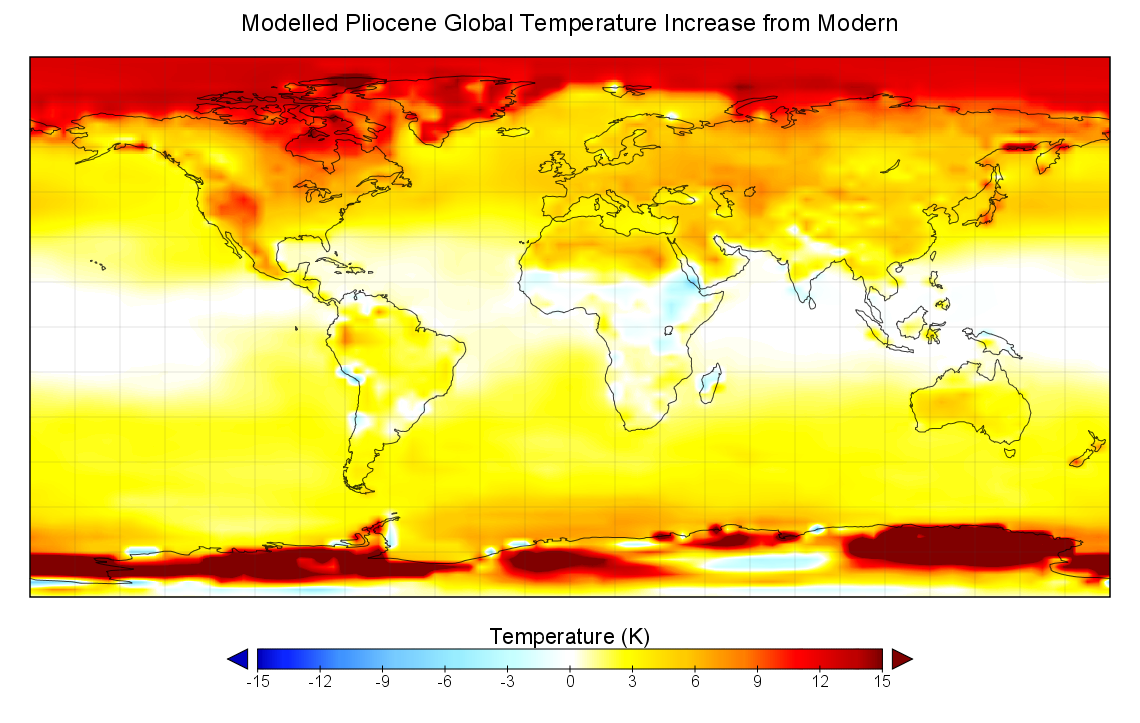 Modelling Ancient Earth ClimatesManchester Geologist Association
Alan M. Haywood 
(School of Earth and Environment)
Goal of today’s presentation
To give you a flavour of:
Climate history of the Earth
Why climate history is useful and important
How we use computer models to investigate past climate and explore geological hypotheses for environmental change.
Why study palaeoclimate?
Main reason for studying palaeoclimate

Understanding how climate works 
    (which has implications for future climate change)
Why study palaeoclimate?
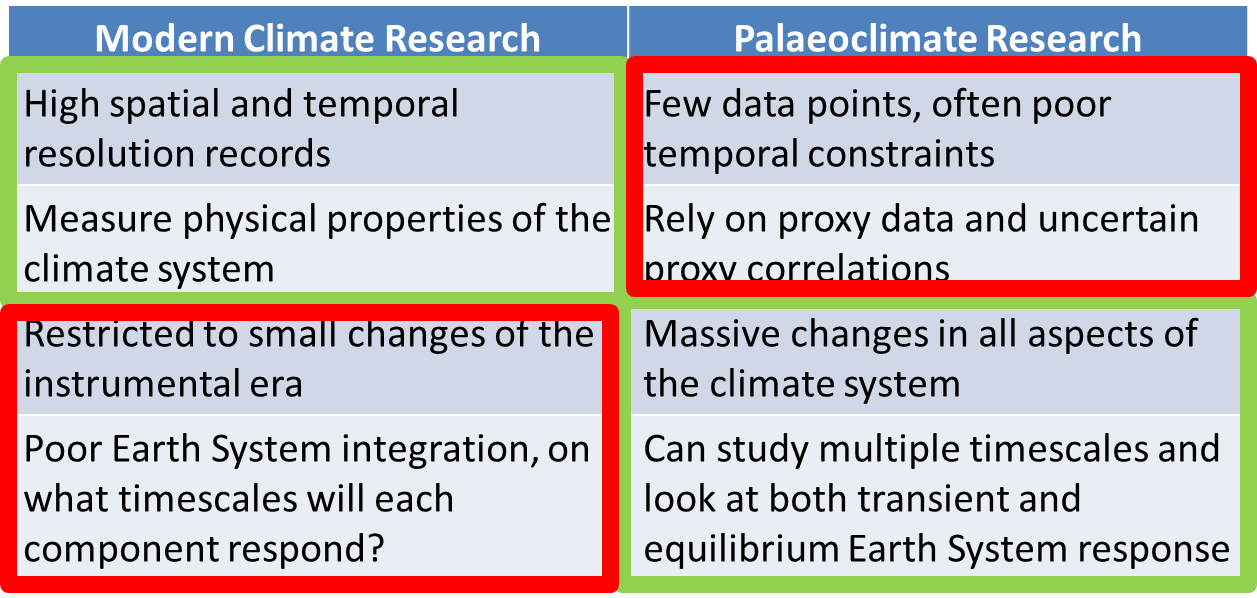 Why study palaeoclimate?
Based on the strengths of palaeoclimate research we could target certain types of past climate that would be useful.

Extremes (large signal)
Periods with large changes (large signal)
Stable periods (whole Earth system response)
Intervals with well known forcing (examine response)
Periods most like modern / future?
Palaeoclimate Modelling
Real World
Increasing complexity
Earth System Models
General Circulation Models
Intermediate Complexity Models
Box Models
Conceptual Models
Palaeoclimate Modelling
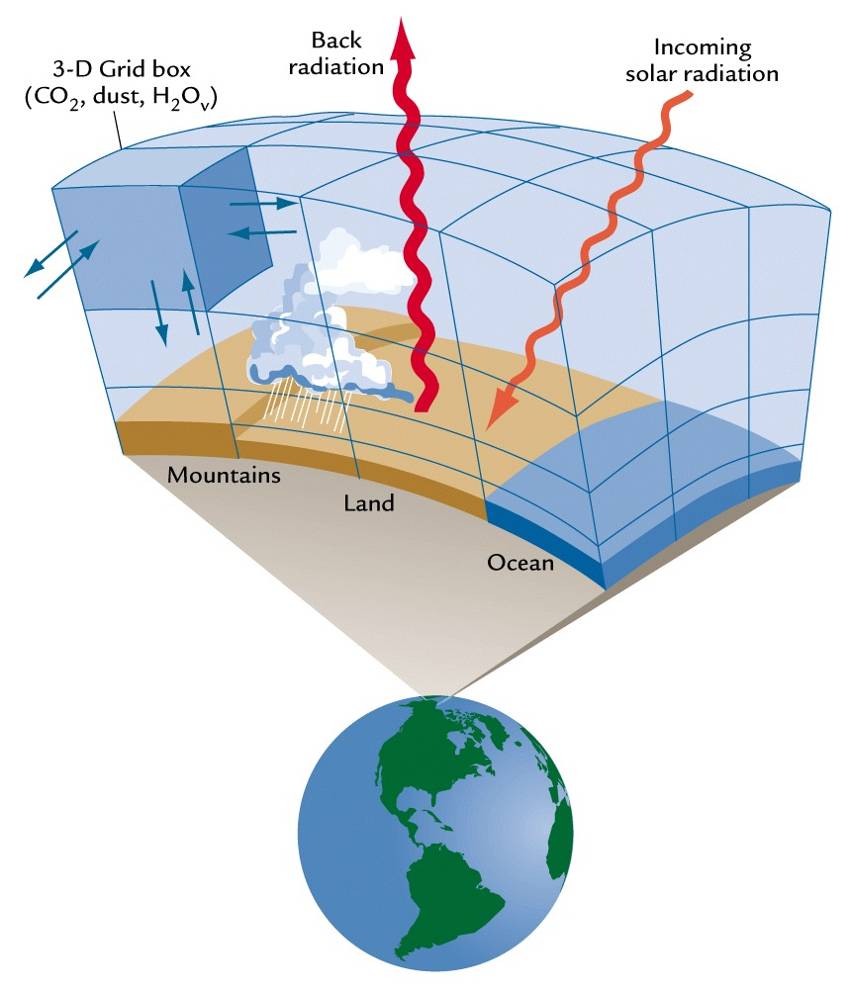 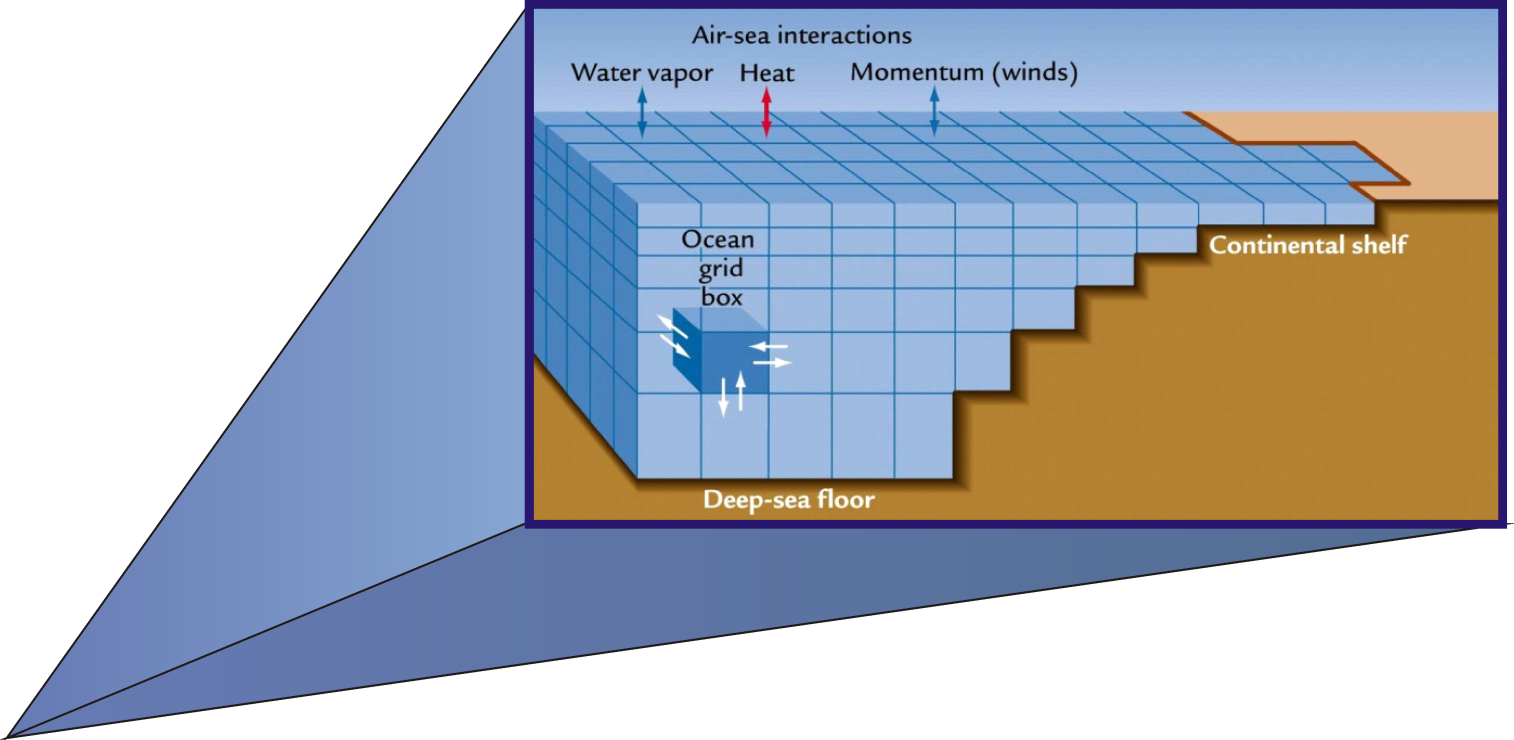 Palaeoclimate Modelling
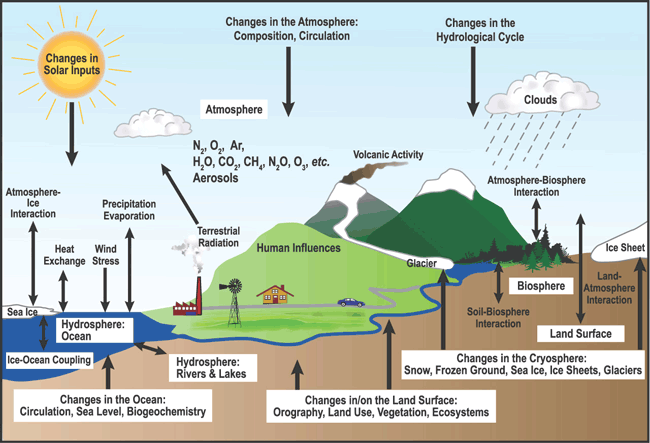 Palaeoclimate Modelling
To run a modern climate model palaeoclimate simulation the computer needs to:

Solve hundreds of complex equations
in millions of grid boxes
over millions of time steps
Palaeoclimate Modelling
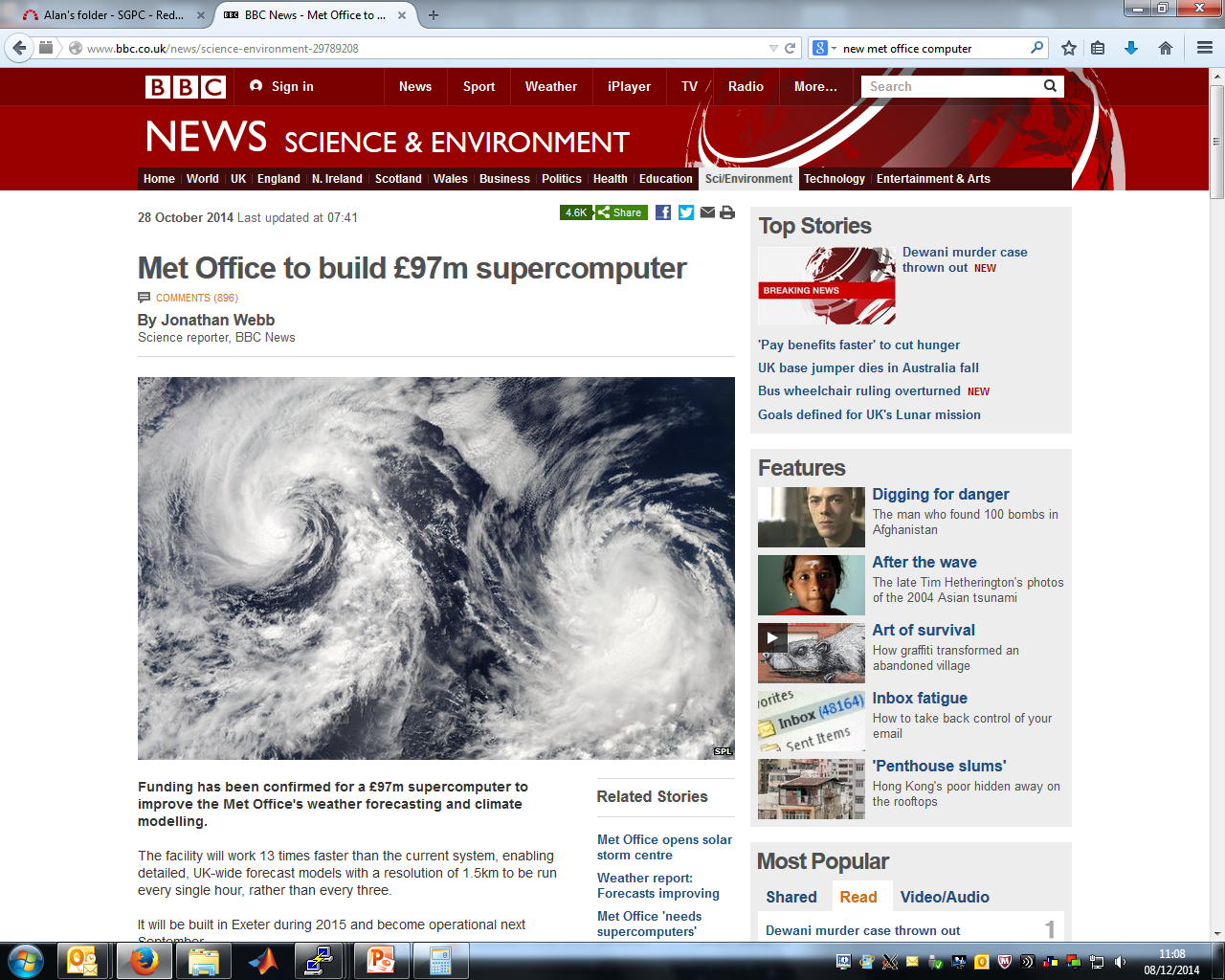 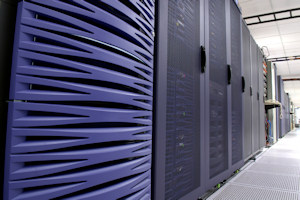 Palaeoclimate Modelling
Palaeoclimate Modelling
Palaeoclimate Modelling
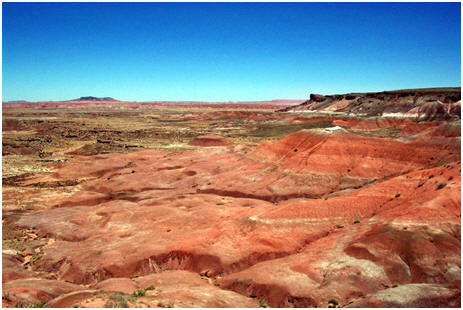 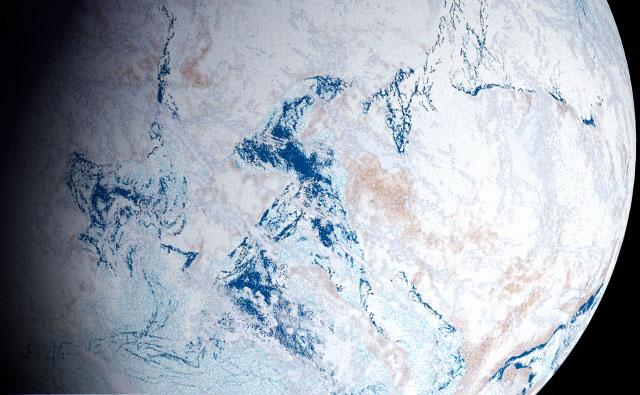 Ancient extremes title slide
Ancient Climate Extremes
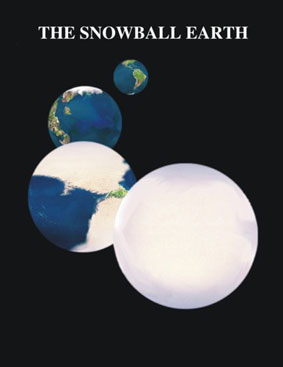 Snowball Earth
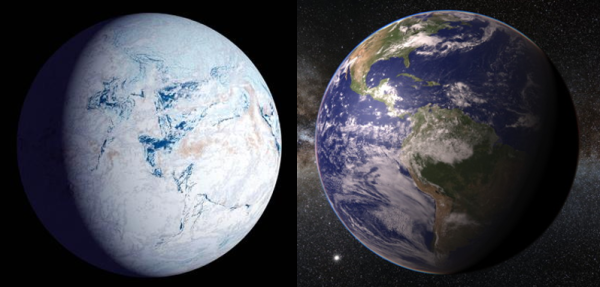 Snowball Earth
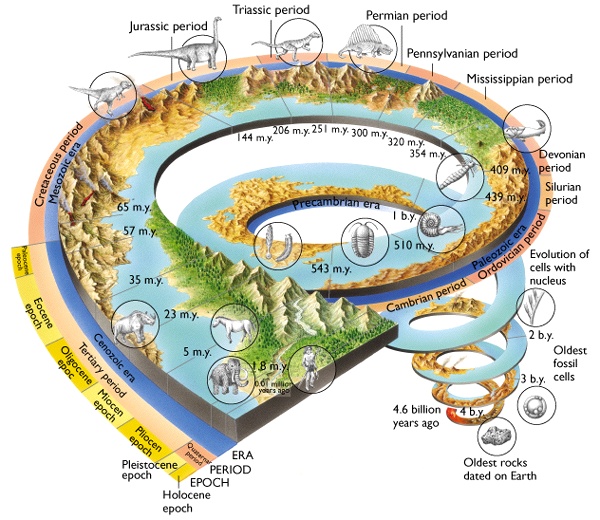 Stratigraphy
Snowball Earth
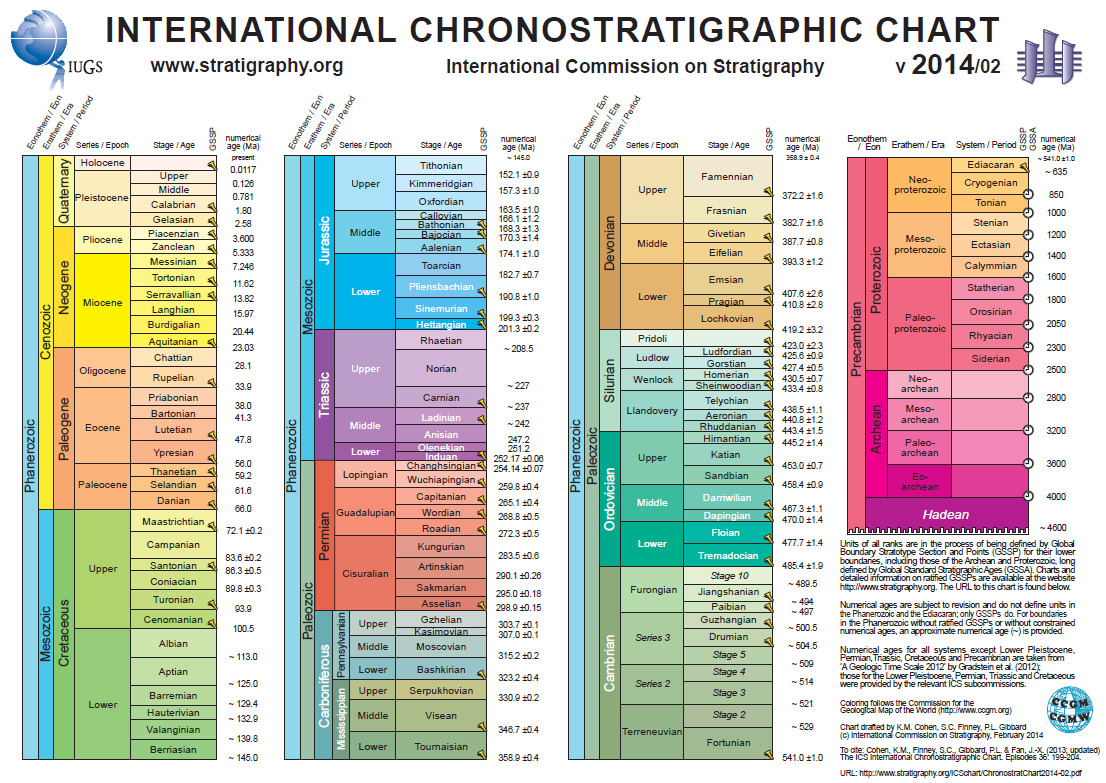 Snowball Earth
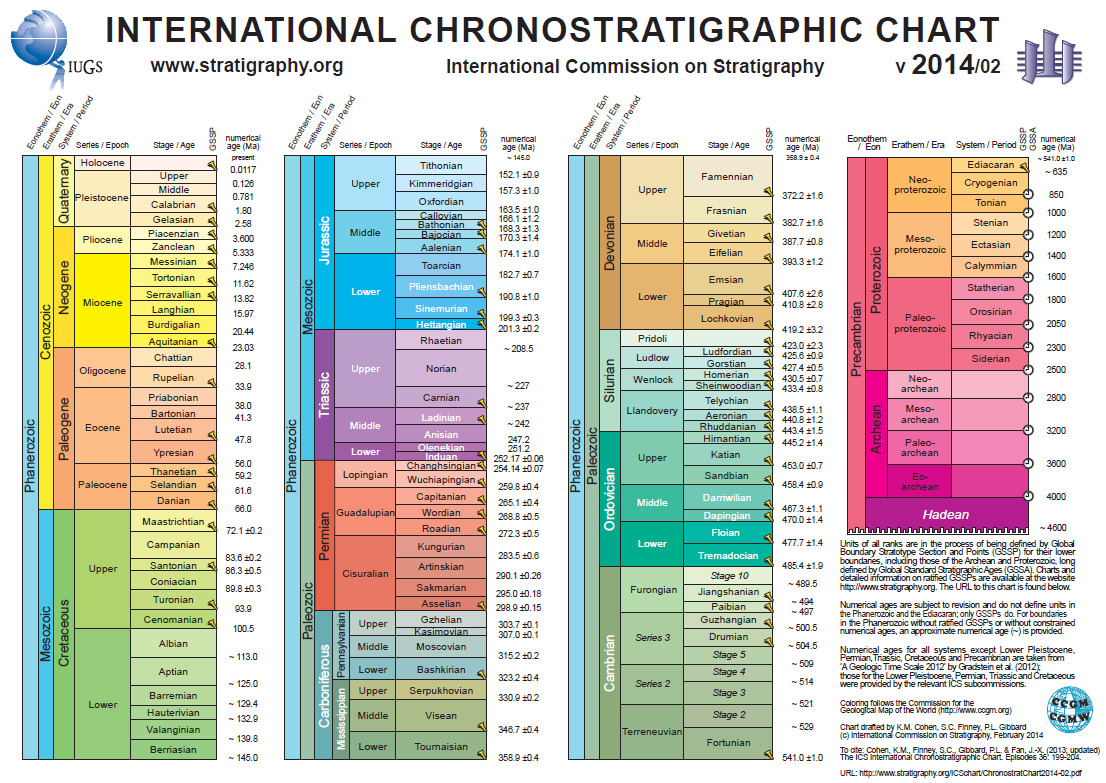 Snowball Earth
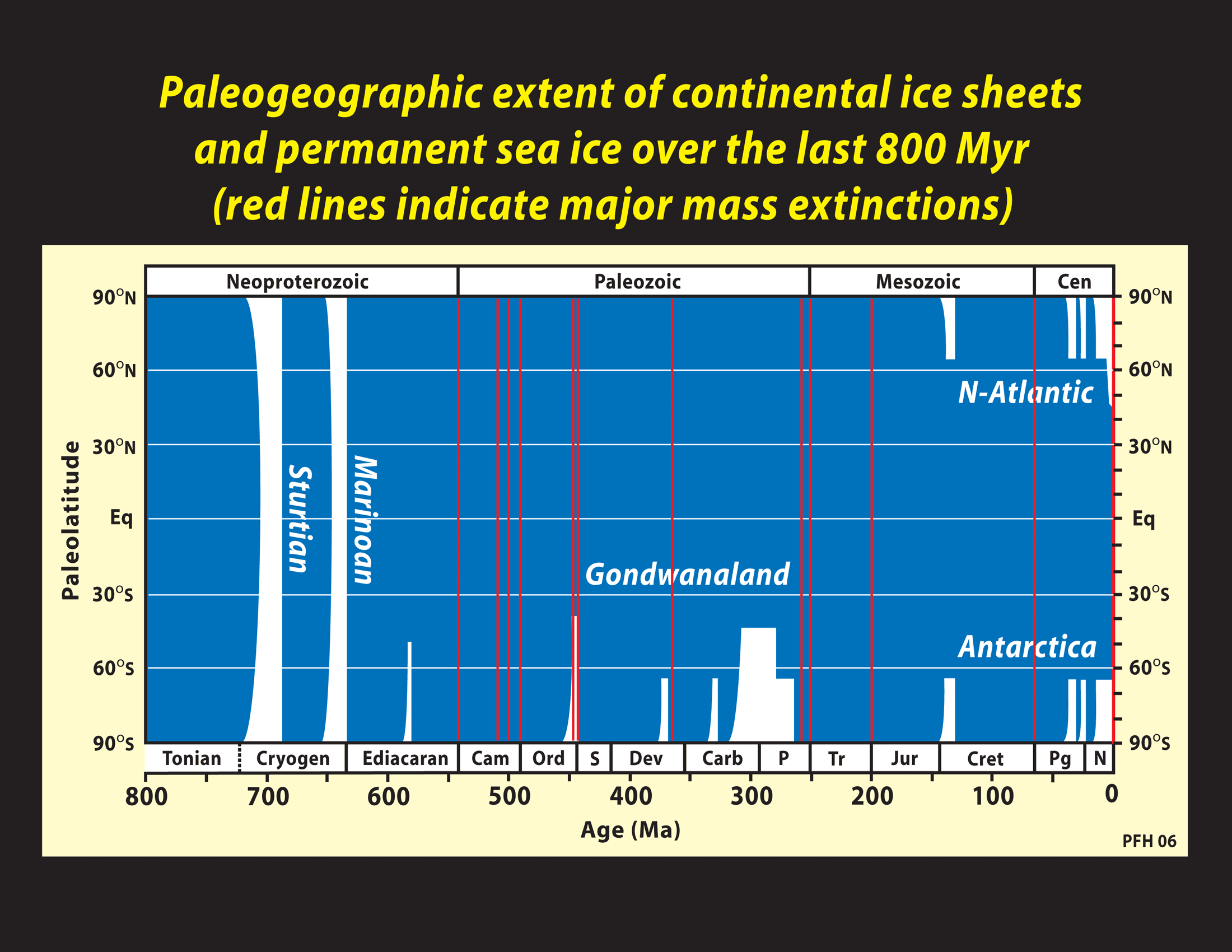 Snowball Earth
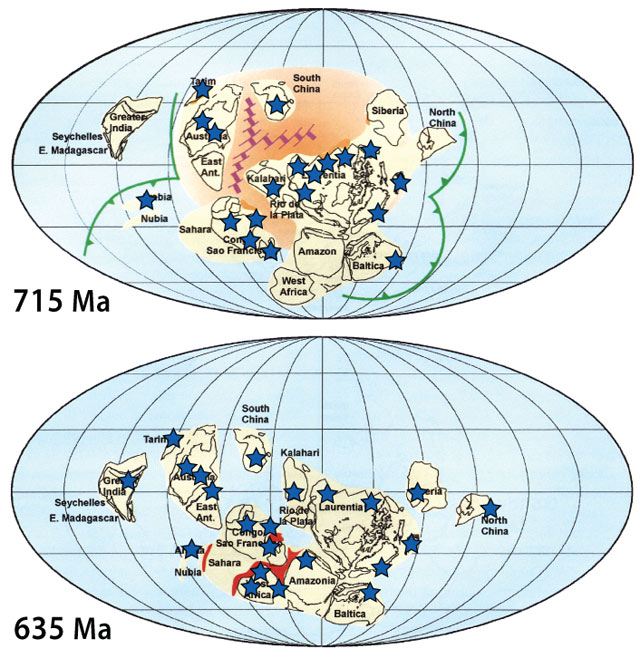 Snowball Earth
What caused snowball Earth? 

There are some speculative suggestions, e.g. extreme axial tilt, solar system transiting a galactic dust cloud, but there are more prosaic potential climatic causes:

Faint young sun
Extremely low levels of greenhouse gas
Distribution of the continents
Reduced ocean heat transport

But are these sufficient to produce ice at the equator?
Snowball Earth
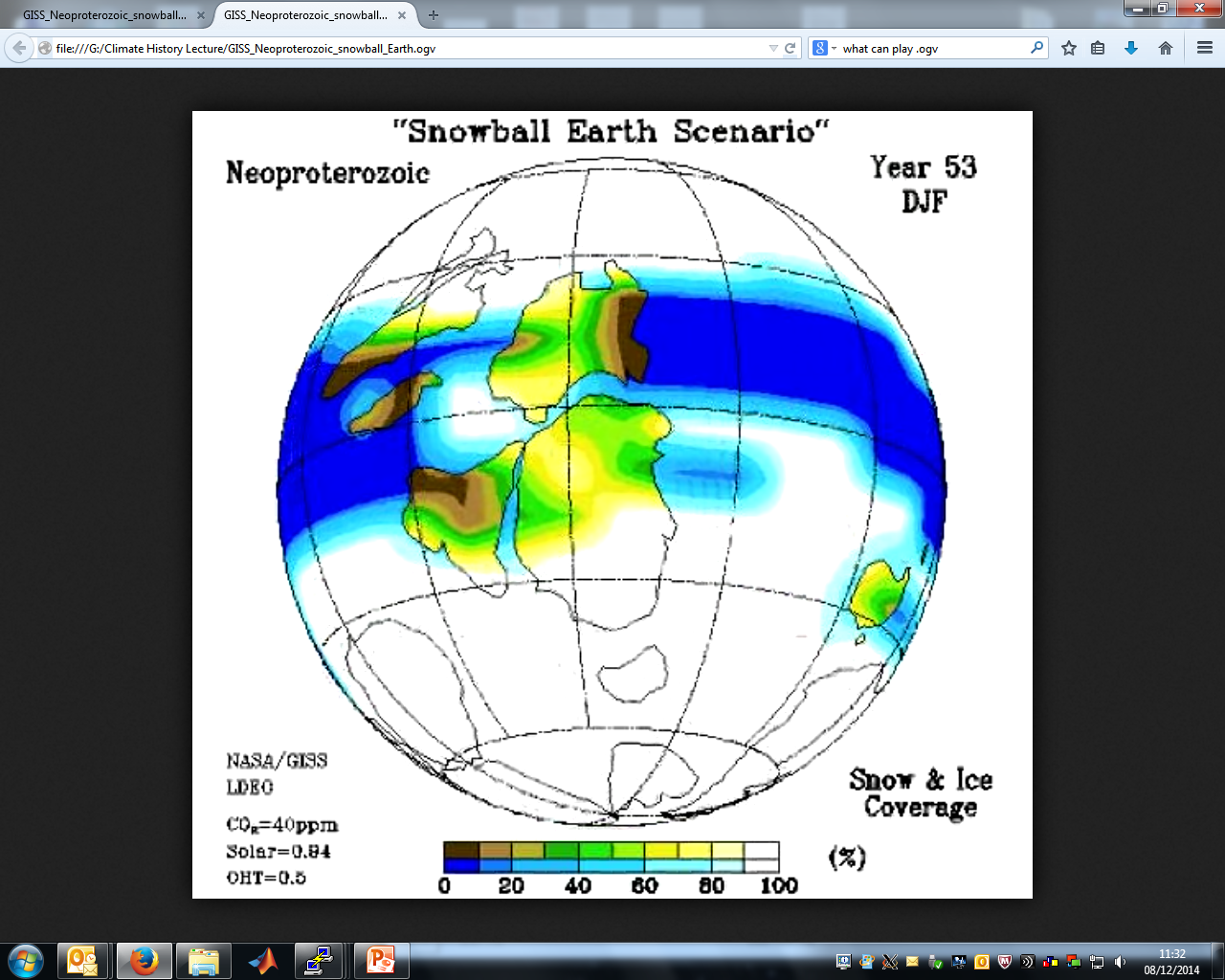 Climate model animation
Snowball Earth
Did snowball Earth play a role in the evolution of life?
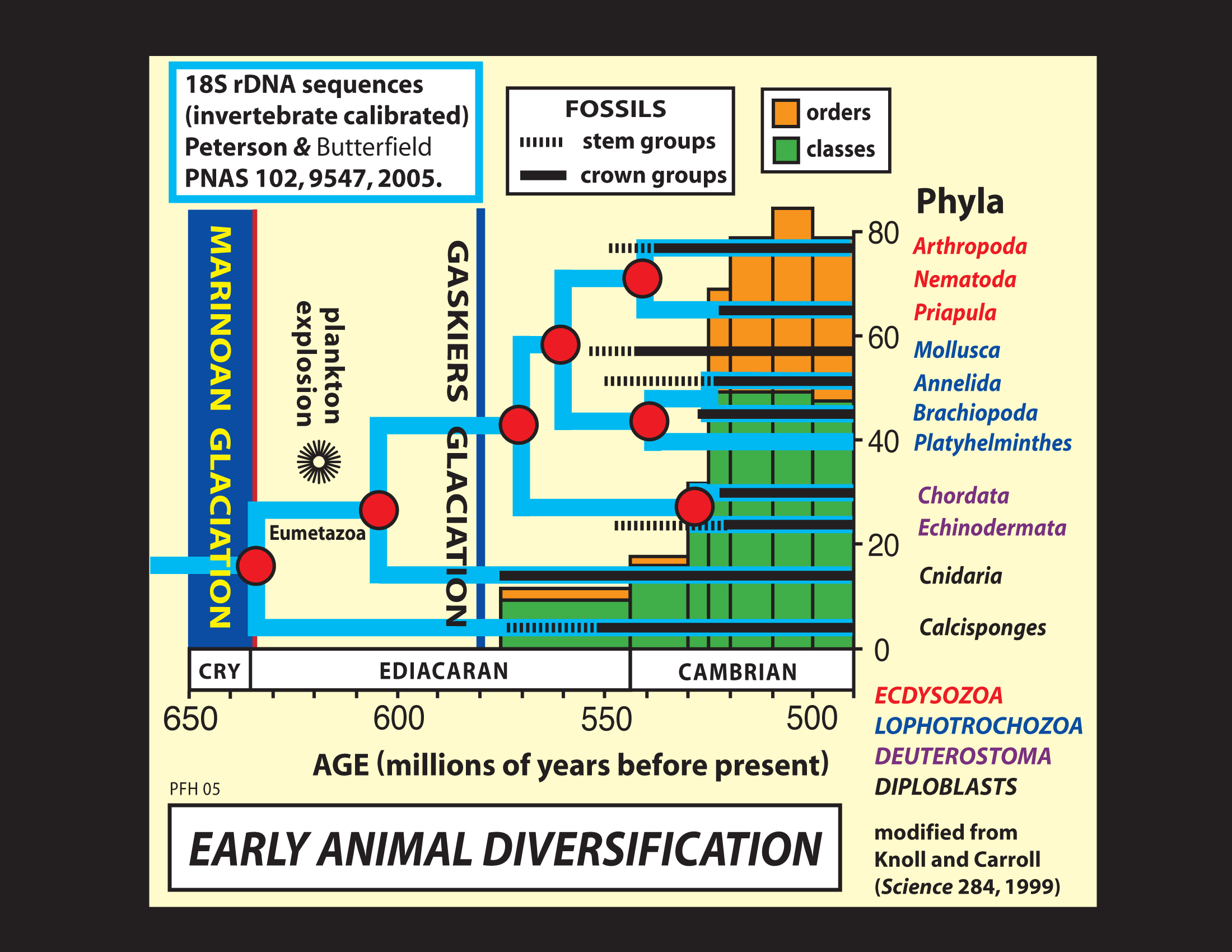 Phanerozoic Climate
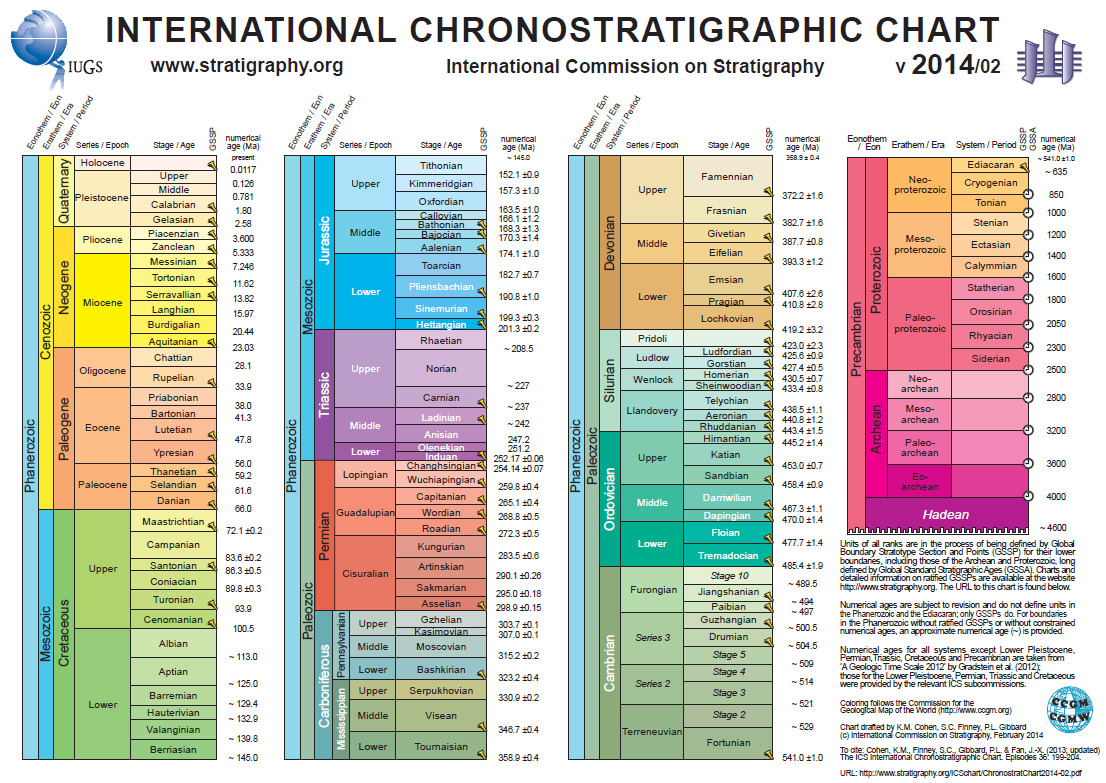 Phanerozoic Climate
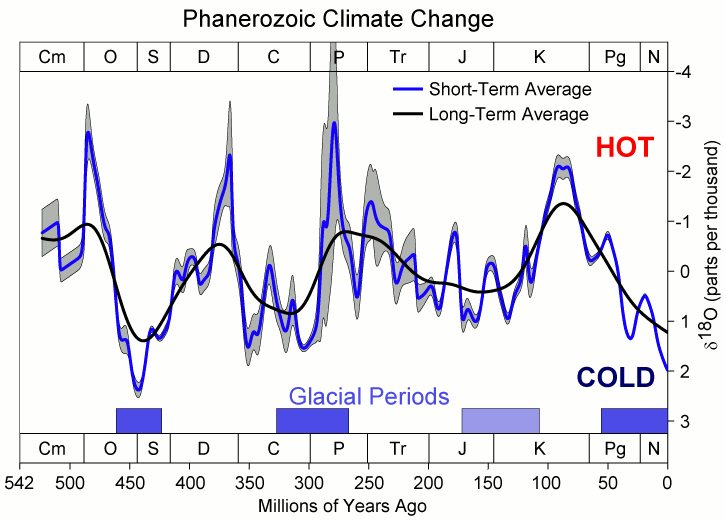 Phanerozoic Climate
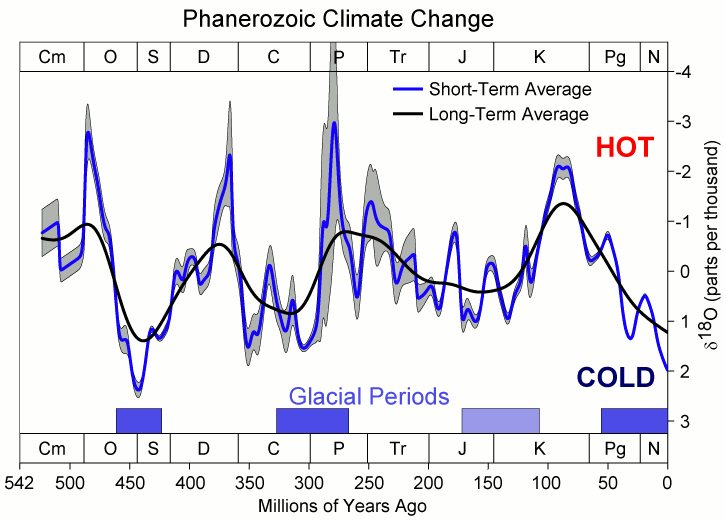 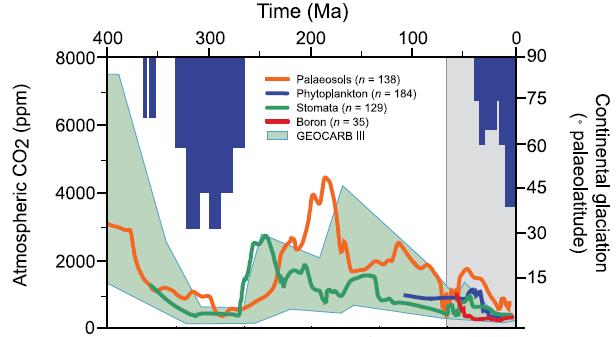 Phanerozoic Climate
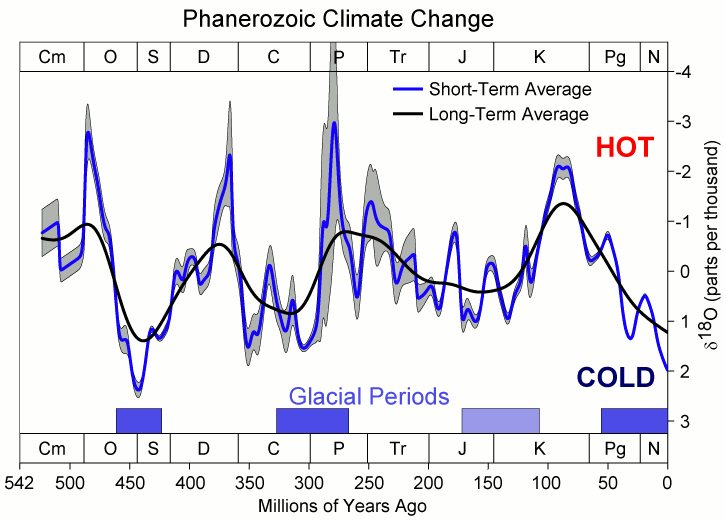 Permian
Permian Climate
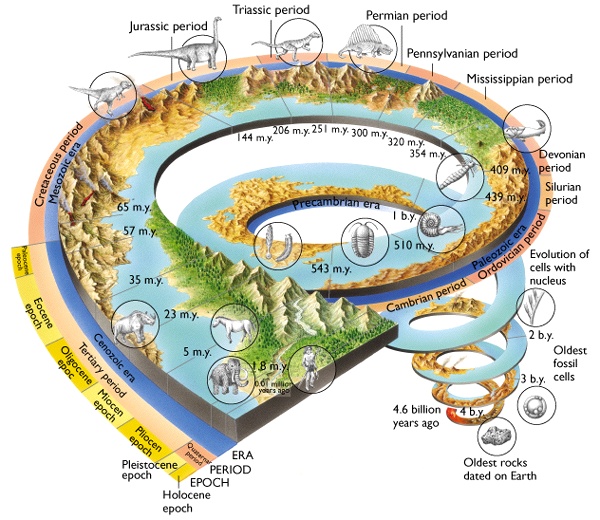 Stratigraphy
Permian Climate
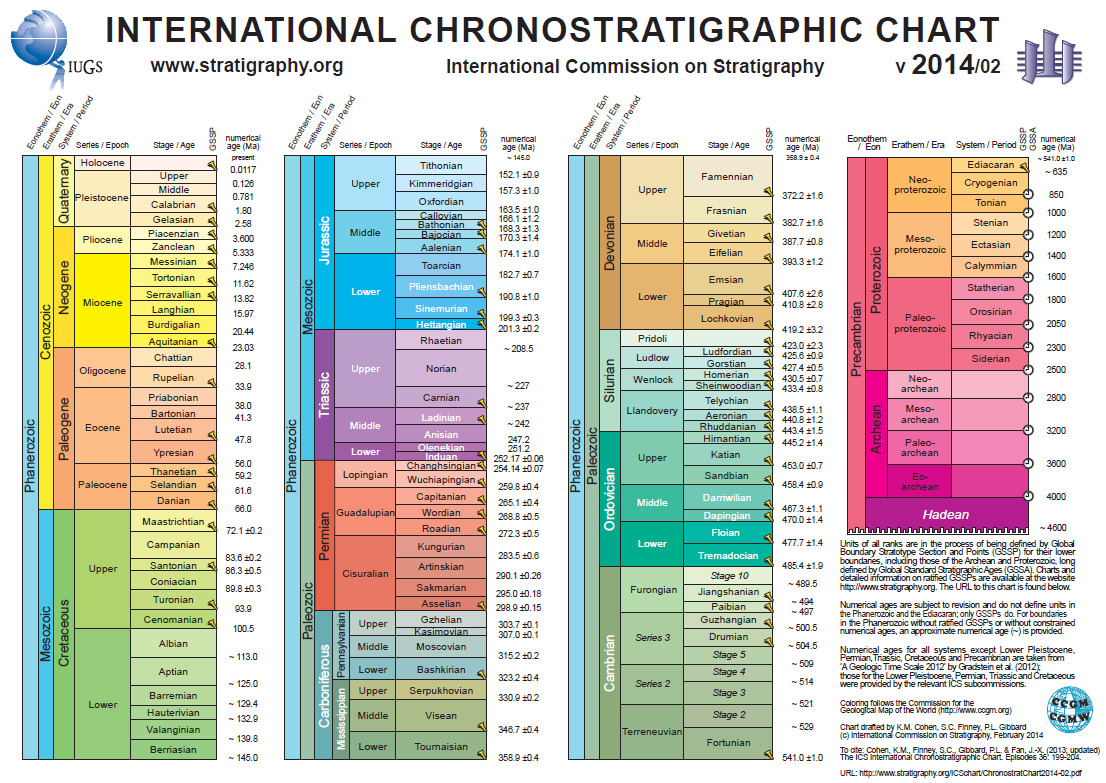 Permian Climate
Key features of Permian climate

Extremely high greenhouse gases, with CO2 in atmosphere peaking at 3000 – 5000 ppmv or 10-18 times pre-industrial (more than burning all our fossil fuel reserves).
Pangaea and Panthalassa, supercontinent and global ocean.
Permian Climate
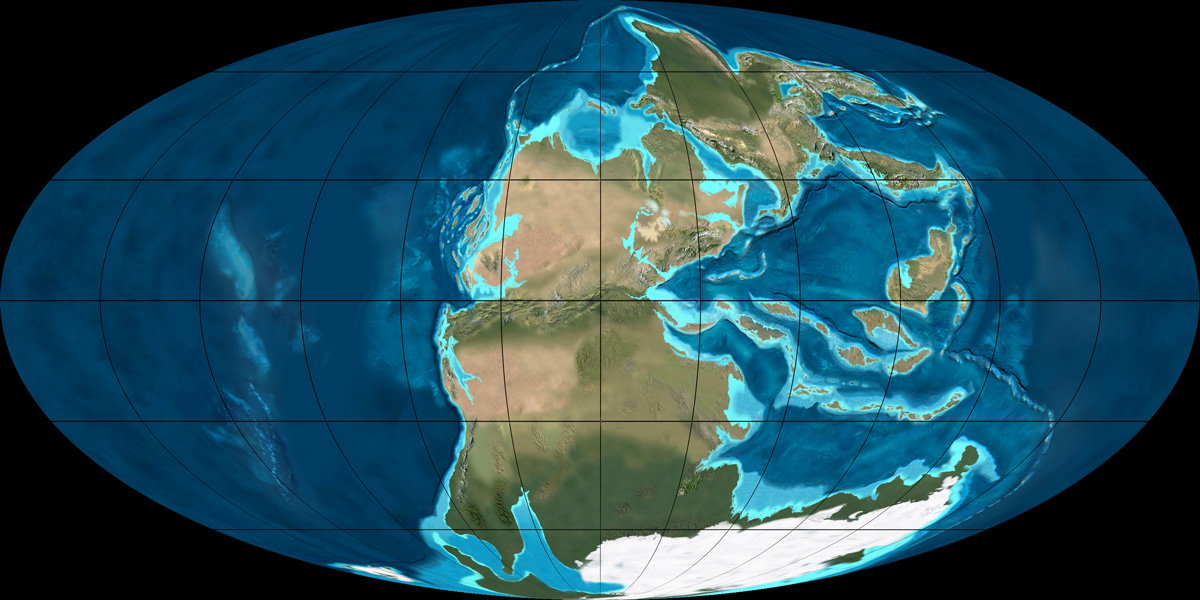 Late Permian, 260 Ma;   Credit Ron Blakey
Permian Climate
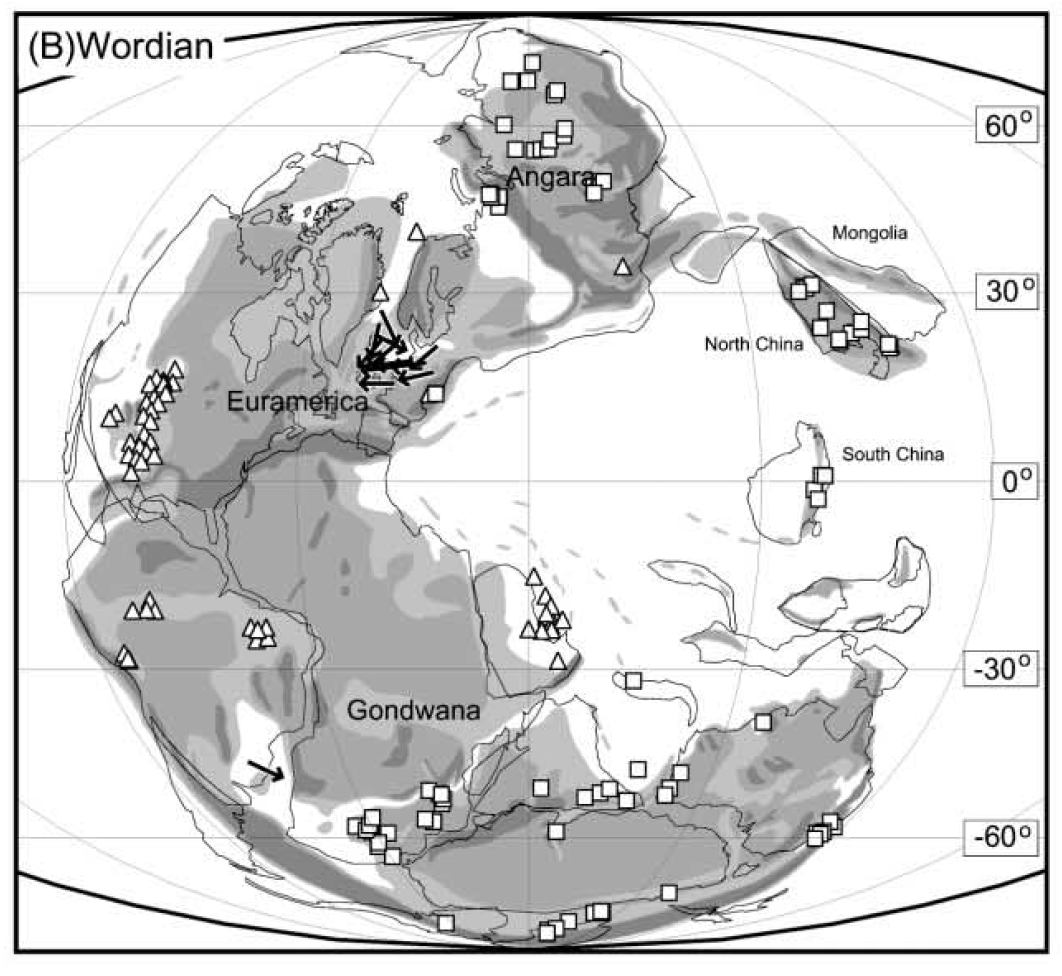 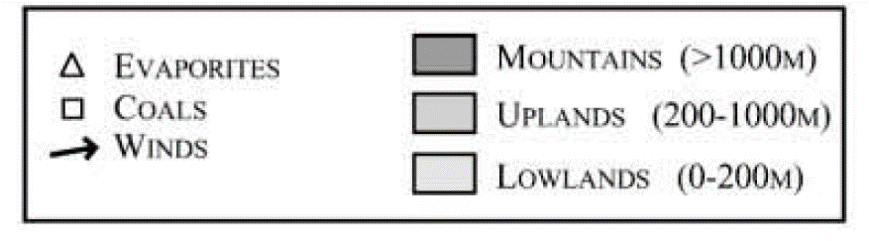 Gibbs et al., 2002
Permian Climate
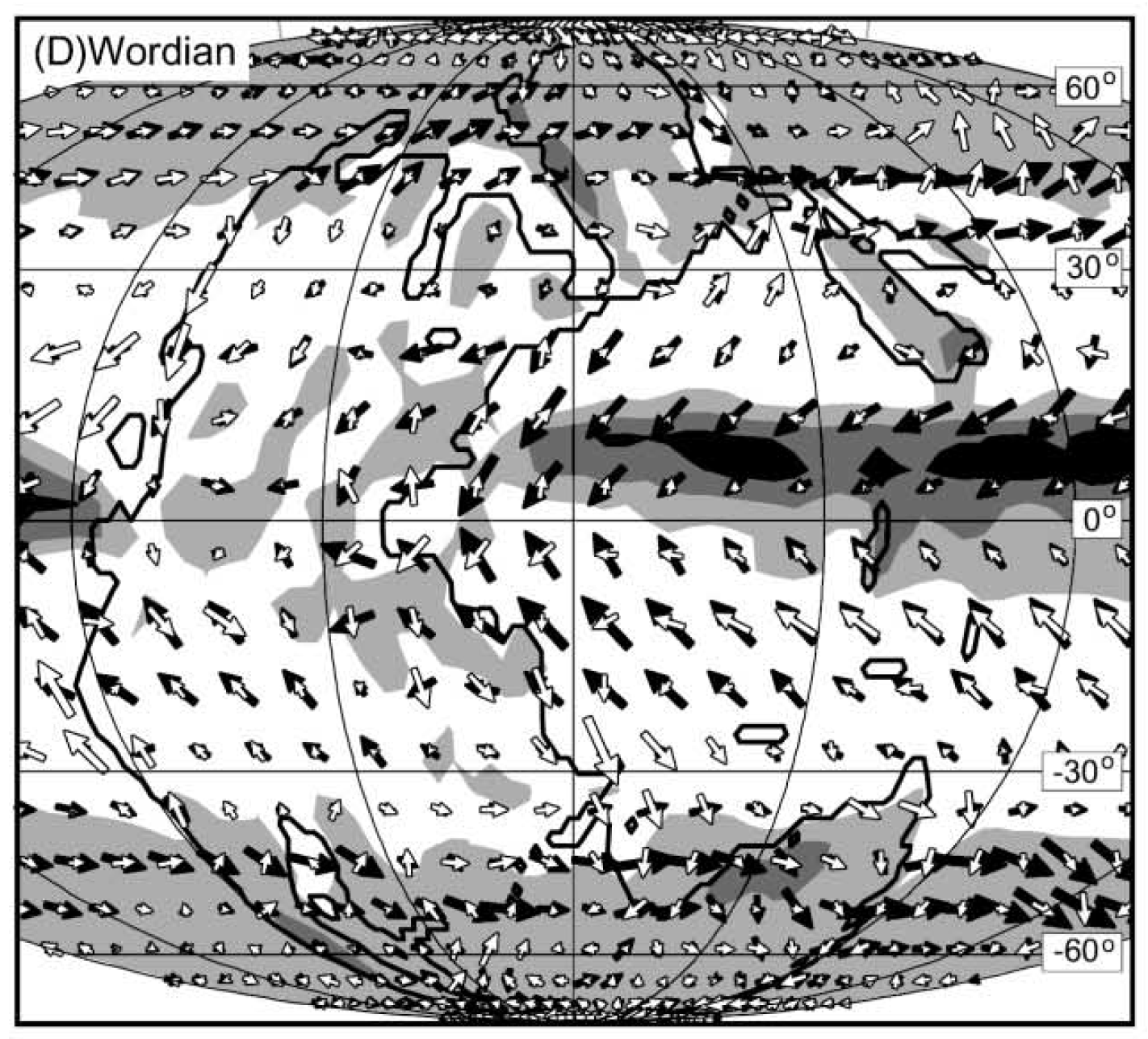 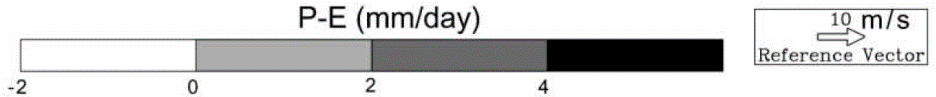 Gibbs et al., 2002
Permian Climate
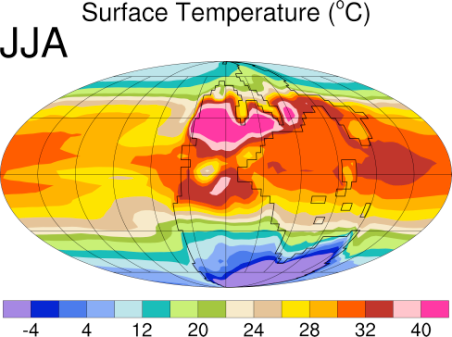 Kiehl &Shields, 2005
Permian Climate
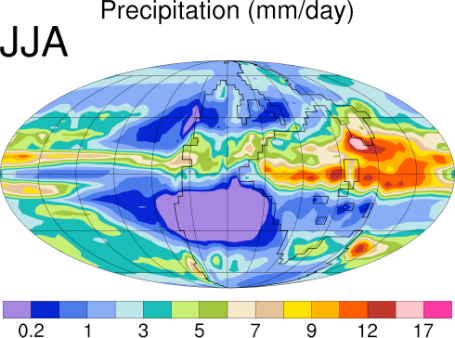 Kiehl & Shields, 2005
Permian Climate
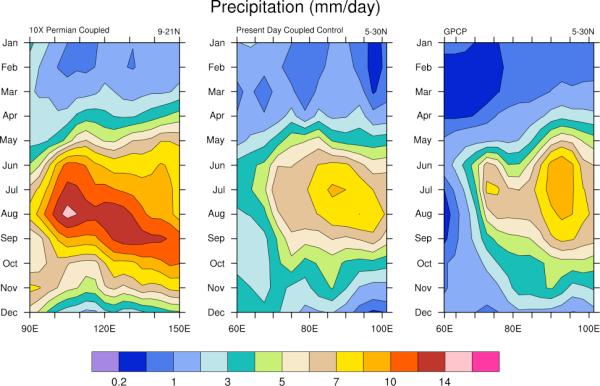 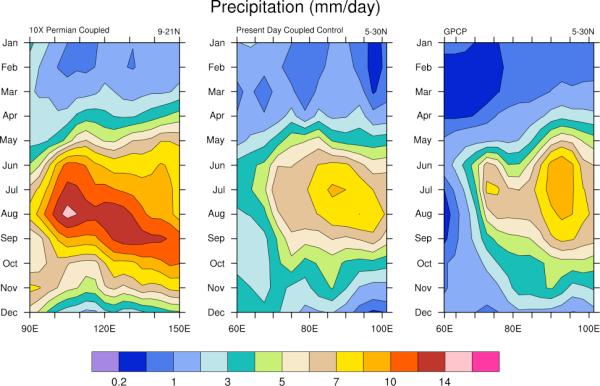 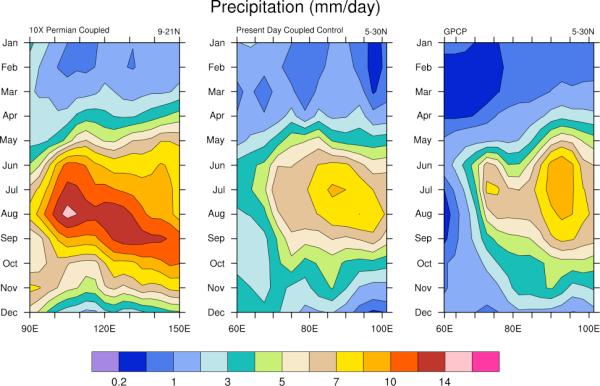 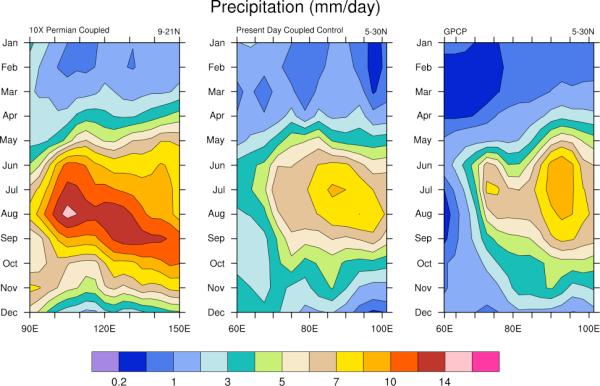 Kiehl & Shields, 2005
Permian Climate
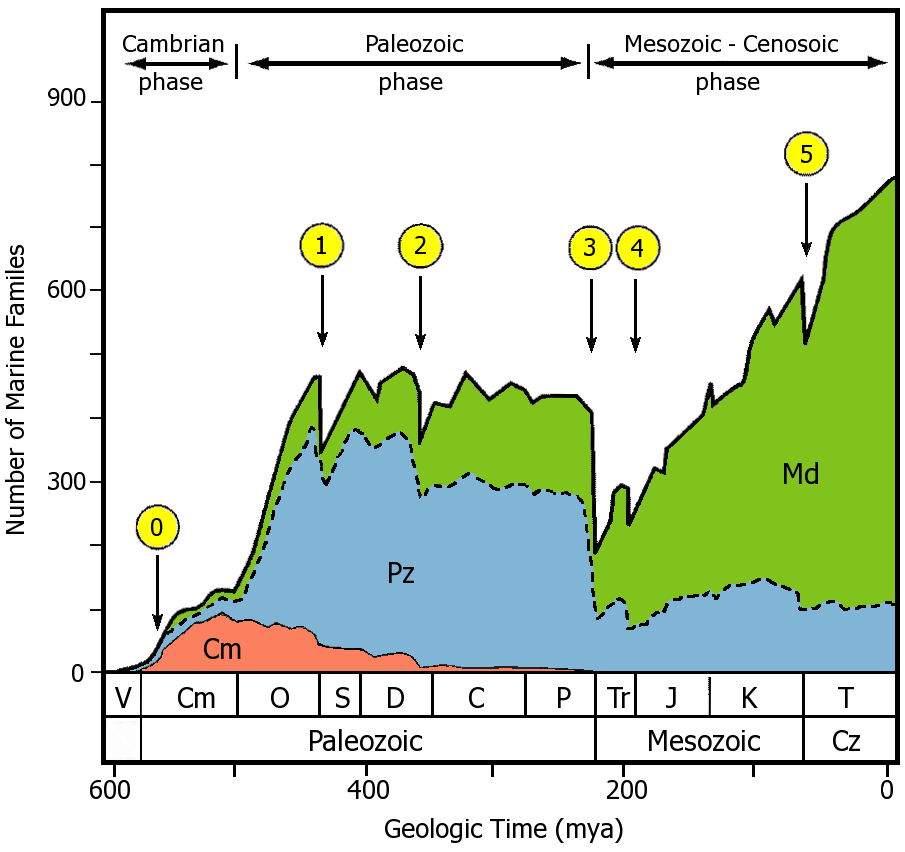 Sepkoski, 1981
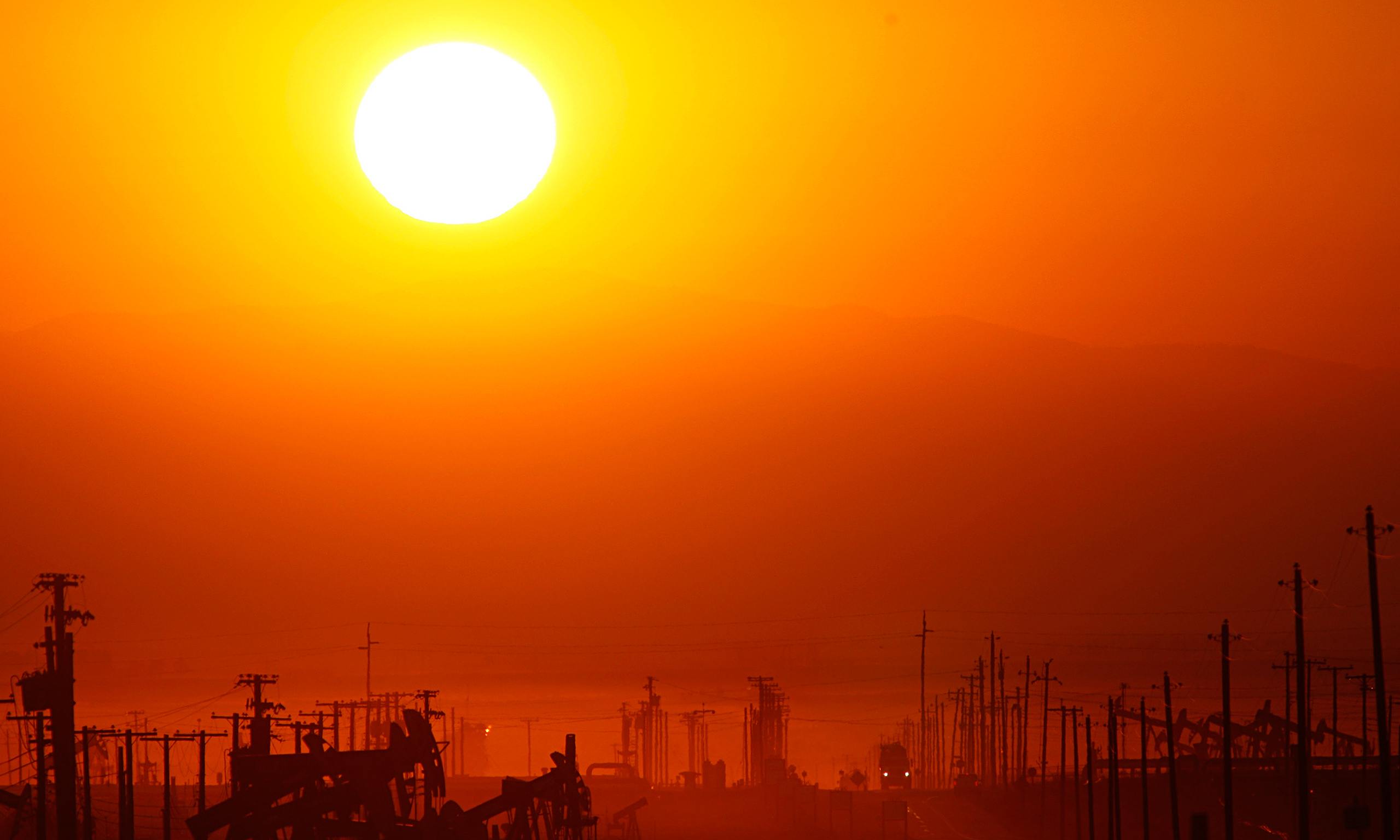 Cenozoic future analogues? title slide
Cenozoic Future Climate Analogues?
Cenozoic Climate
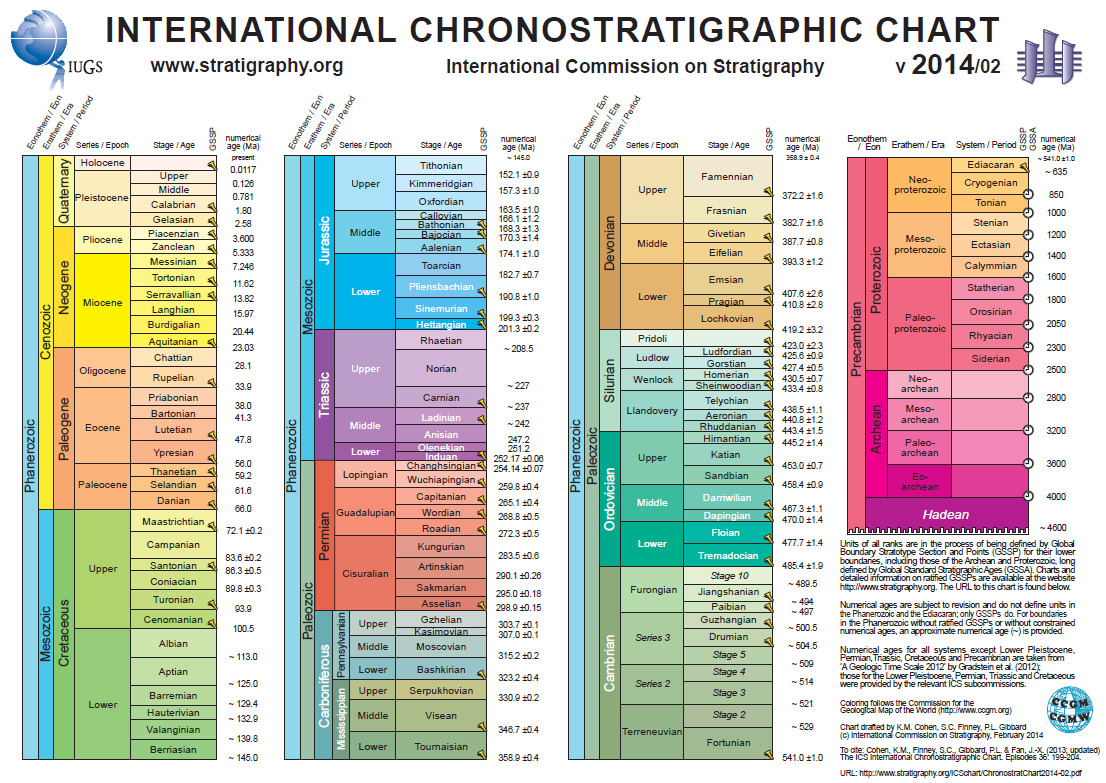 Cenozoic Climate
Hot, little ice
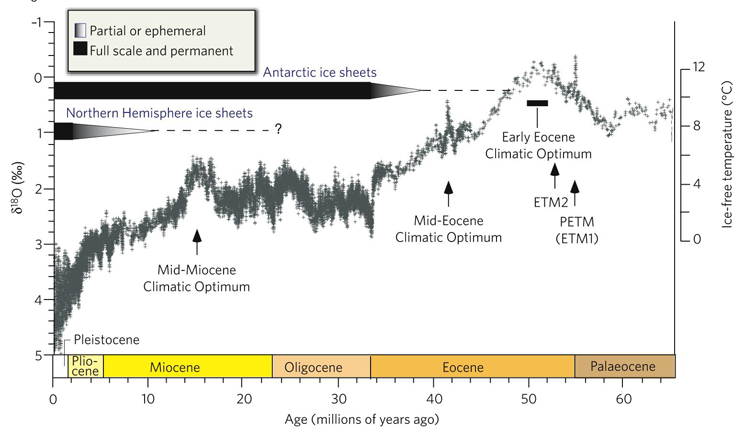 Cold, much ice
Zachos et al., 2008
Cenozoic Climate
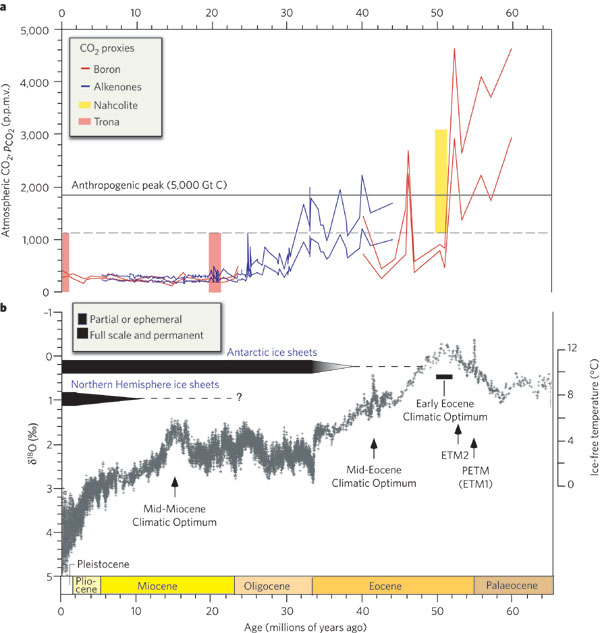 Zachos et al., 2008
Cenozoic Climate
PETM (55 Ma)
(Palaeocene-Eocene Thermal Maximum)
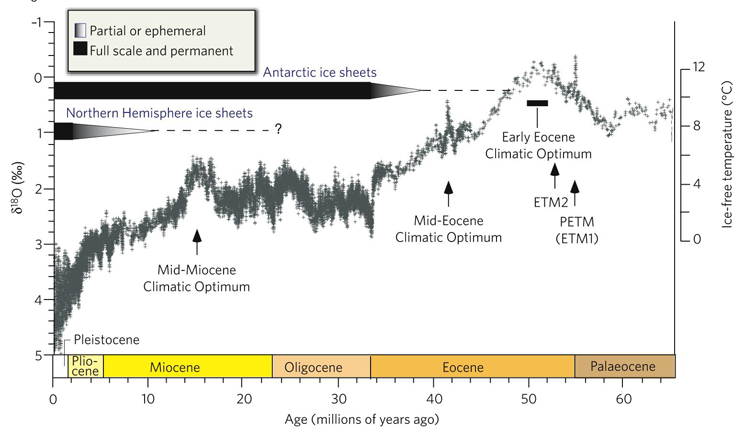 Pliocene
(3Ma)
Zachos et al., 2008
Cenozoic Climate
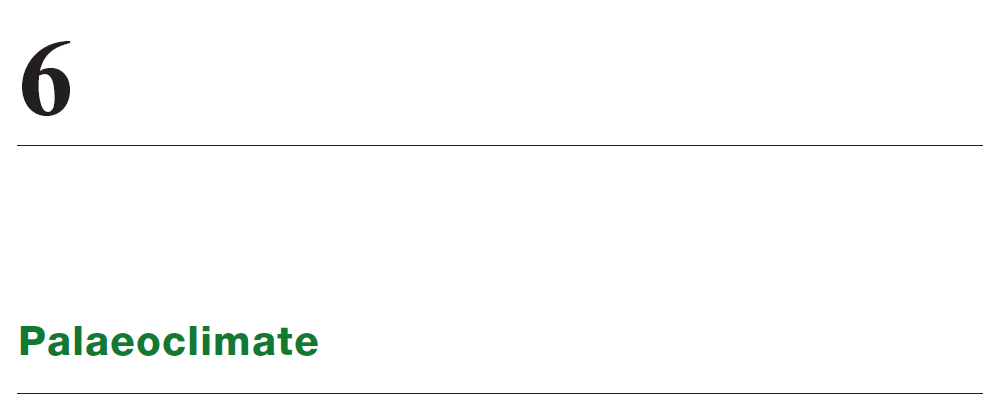 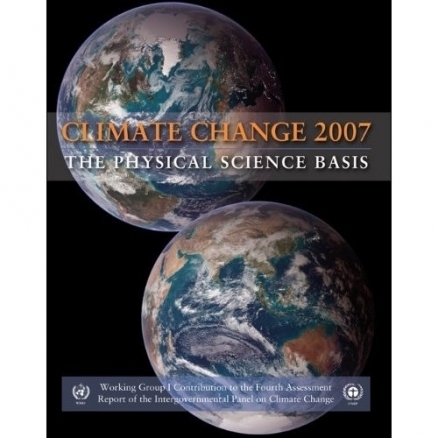 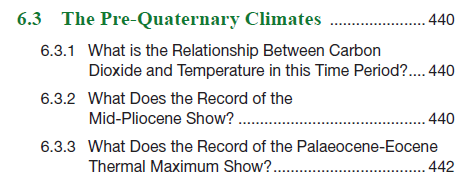 PETM Climate
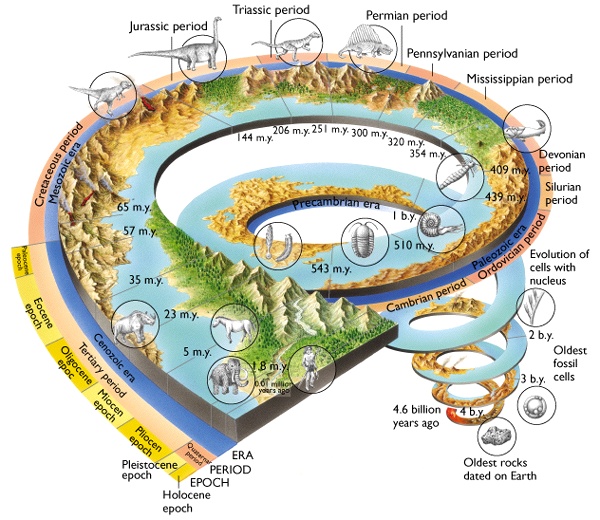 Stratigraphy
PETM Climate
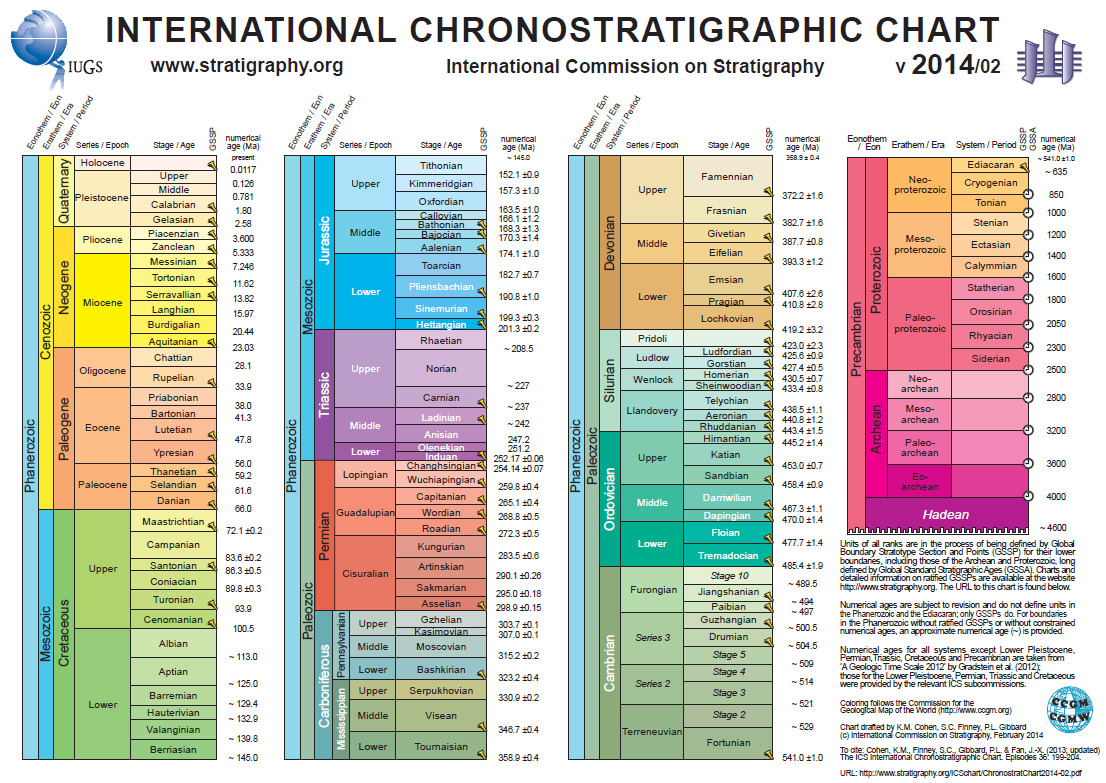 PETM Climate
PETM is a possible future analogue because:

Geologically rapid, transient warming.
Associated with a large carbon isotope excursion, suggesting it is driven by greenhouse gases.
Magnitude of total carbon release is similar magnitude to projected 21st century emission.
Long enough event for climate feedbacks to occur.
PETM Climate
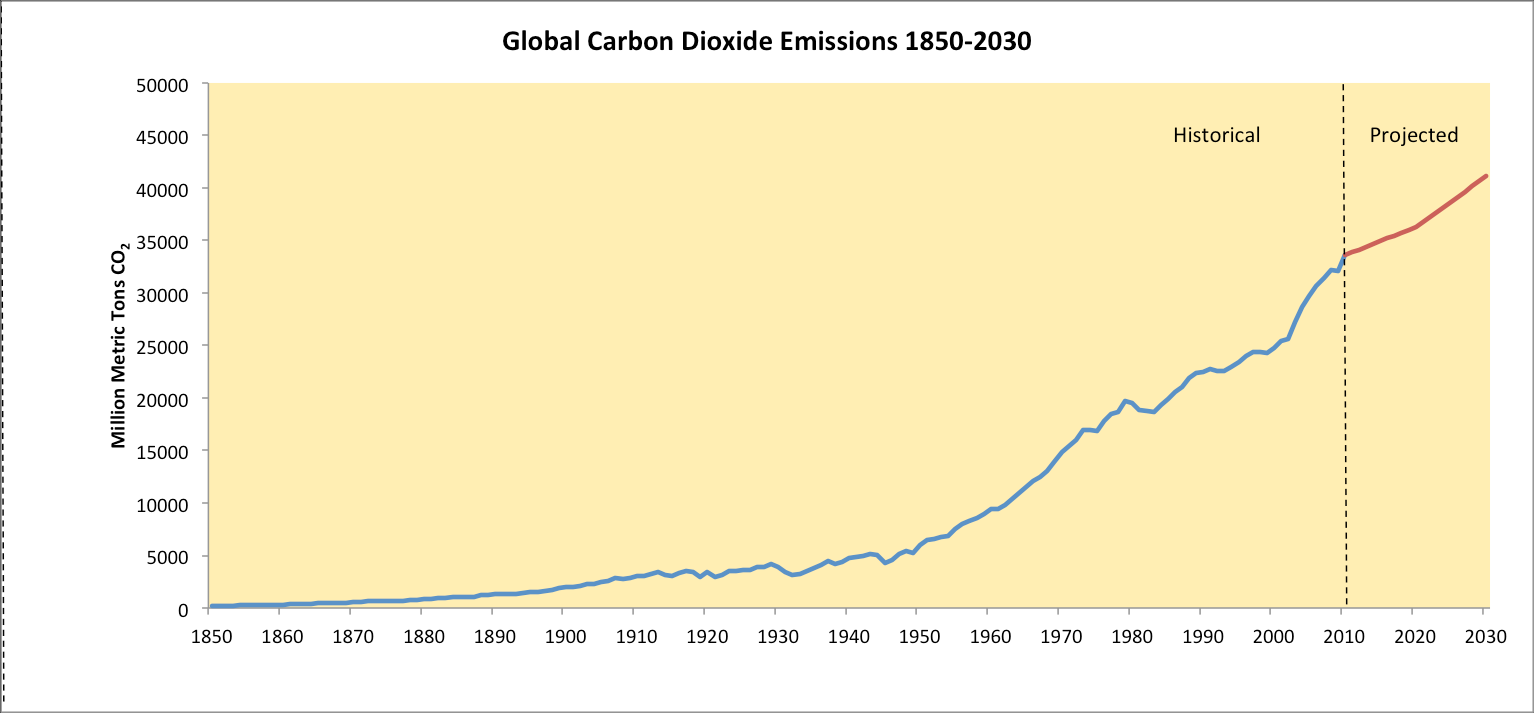 PETM maximum possible carbon input rate (Cui et al., 2011)
PETM Climate
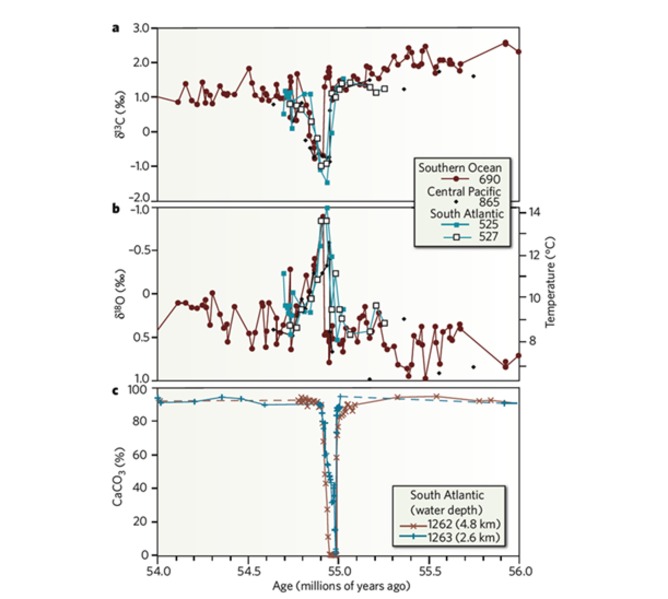 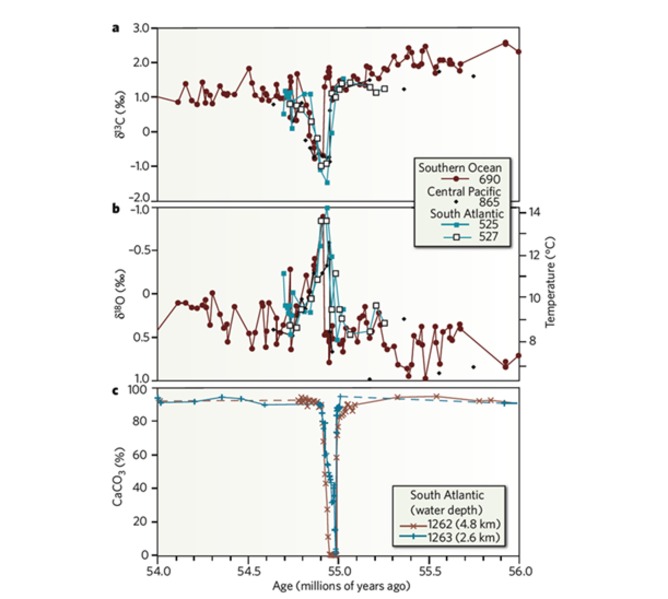 IPCC AR4, 2007
PETM Climate
Where did the PETM carbon come from?
PETM Climate
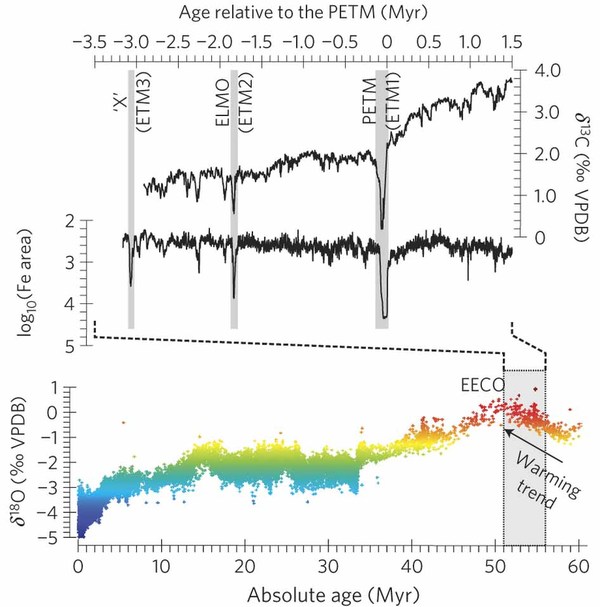 Lunt et al., 2011
PETM Climate
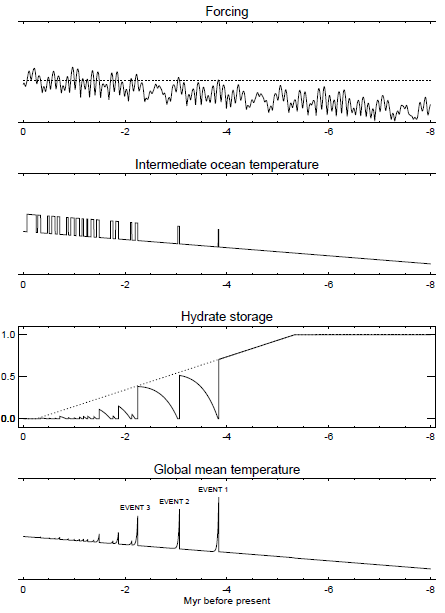 Lunt et al., 2011
Pliocene Climate
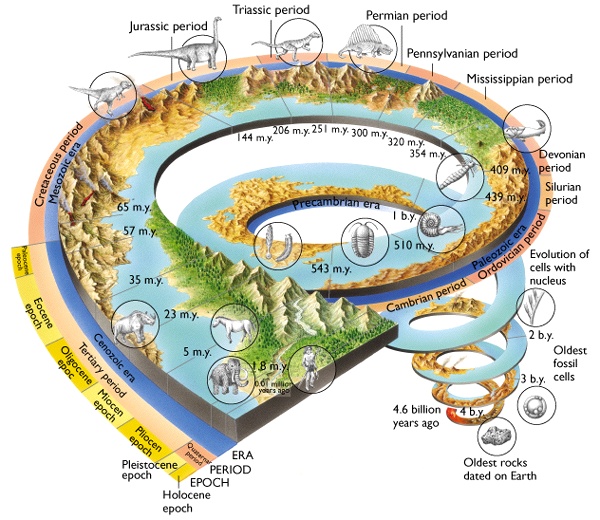 Stratigraphy
Pliocene Climate
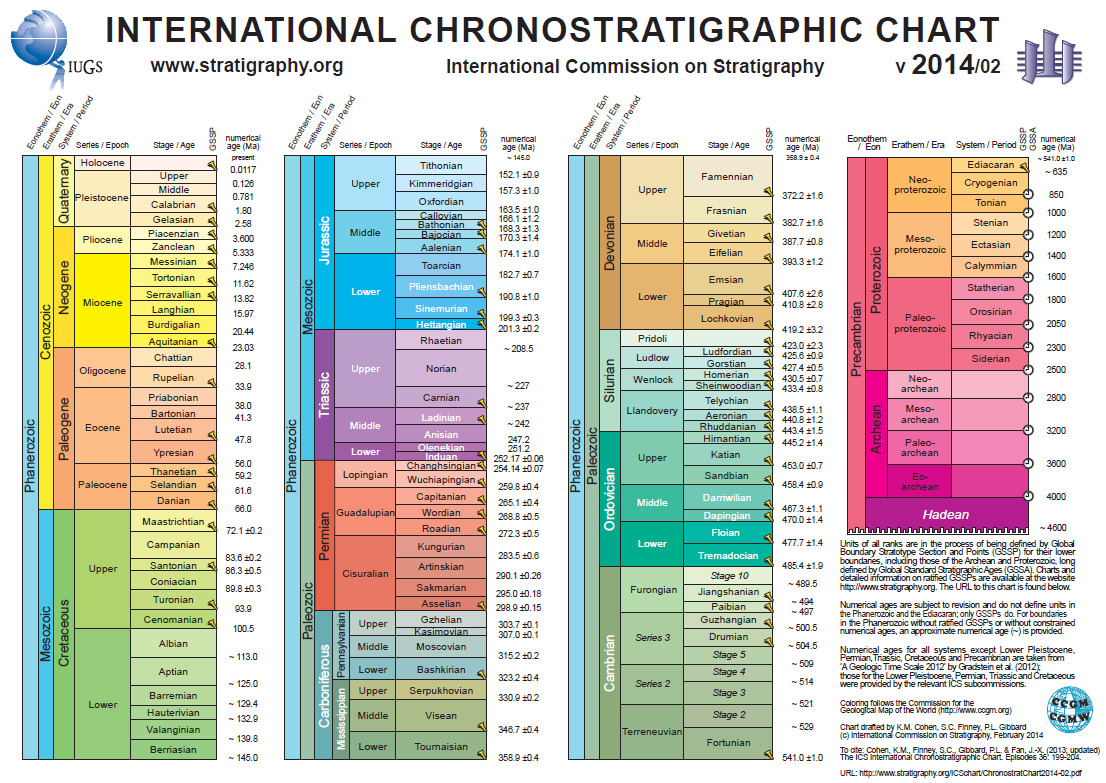 Pliocene Climate
Pliocene is a possible future analogue because:

Geologically recent, with very similar continental configuration.
Atmospheric CO2 is essentially modern (400ppmv).
Last time when the Earth experienced warmer than today climate, with similar to today CO2.
Pliocene Climate
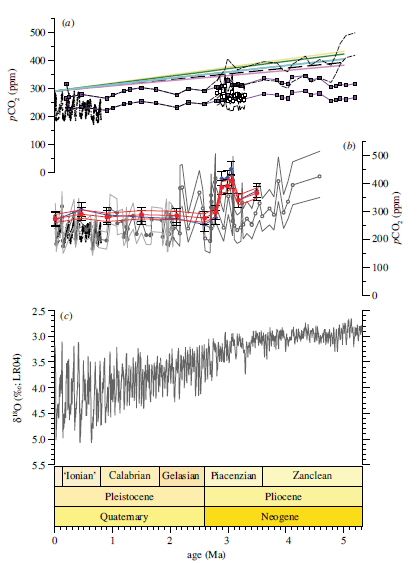 It was the last time in Earth history that CO2 in the atmosphere was ~ 400ppmv
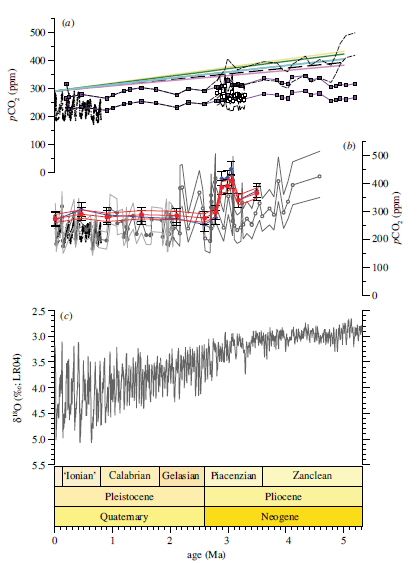 Badger et al., 2013
Pliocene Climate
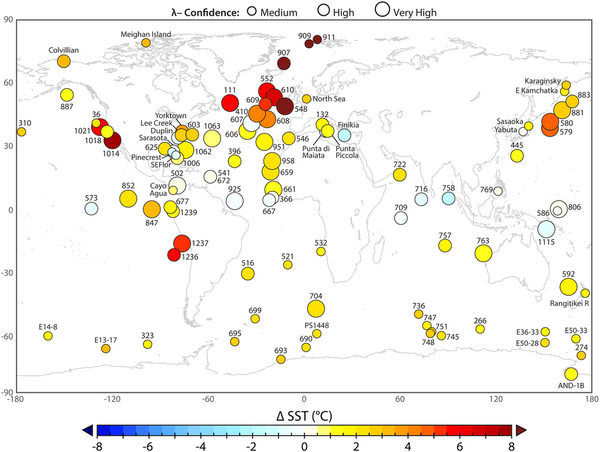 Dowsett et al., 2012
Pliocene Climate Models
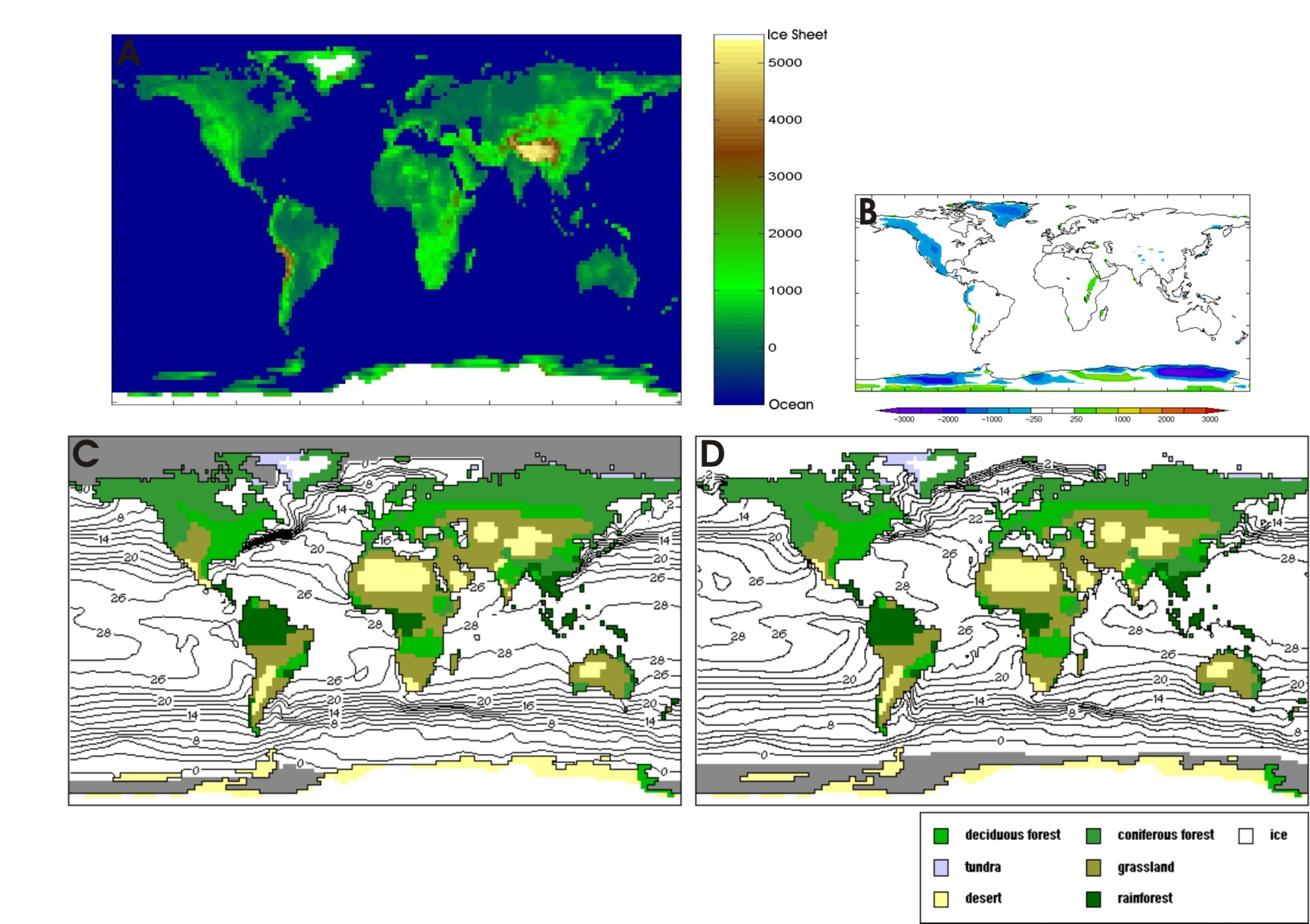 Orography changed
Ice sheets reduced
Vegetation changed
Pliocene Climate Models
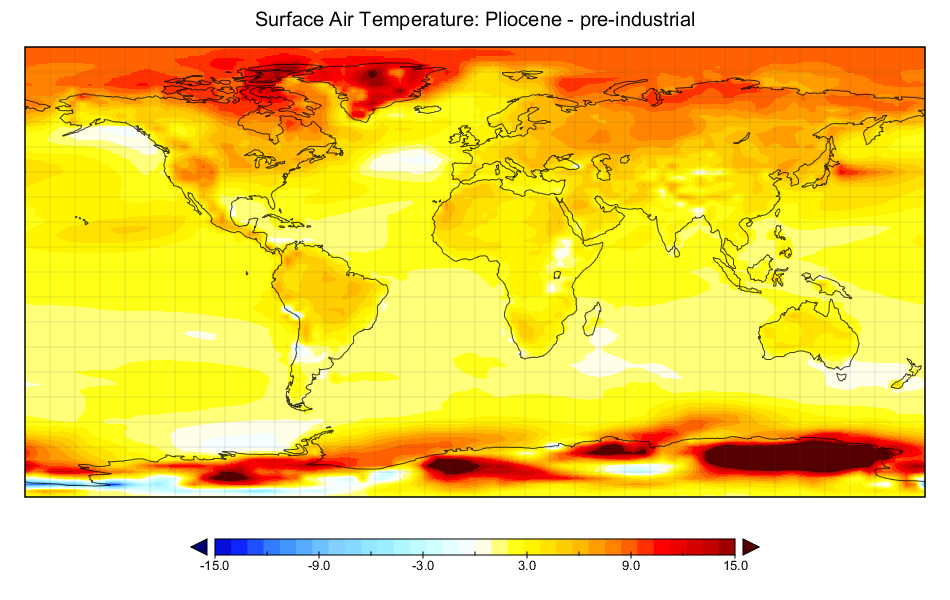 Annual mean temp (C) diff
in Pliocene @ 400 ppmv CO2 
T = 3.4C
IPCC (2007) T  @ 560 ppmv = 3C
Climate sensitivity = 3 C
Pliocene Climate Models
Vegetation
Ice Sheets
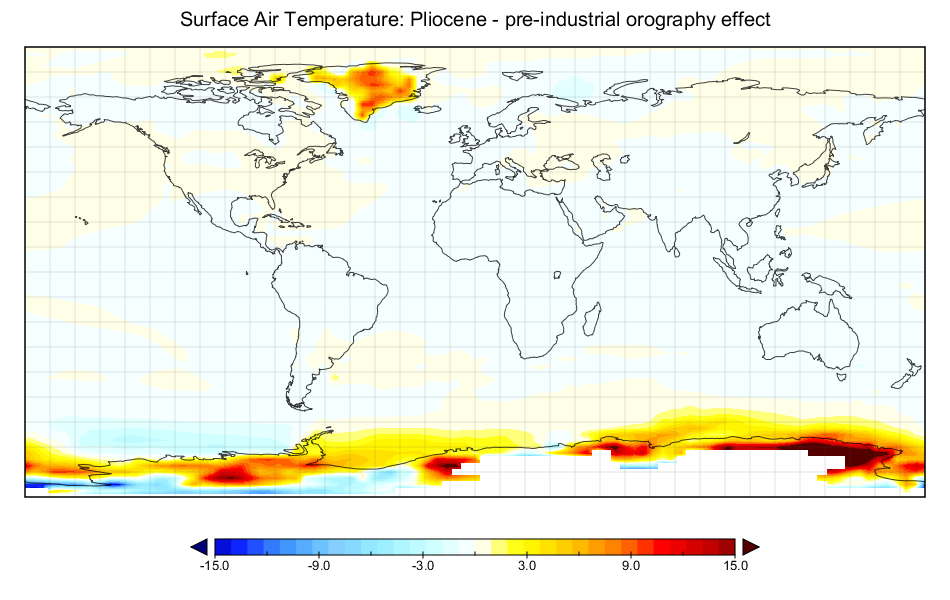 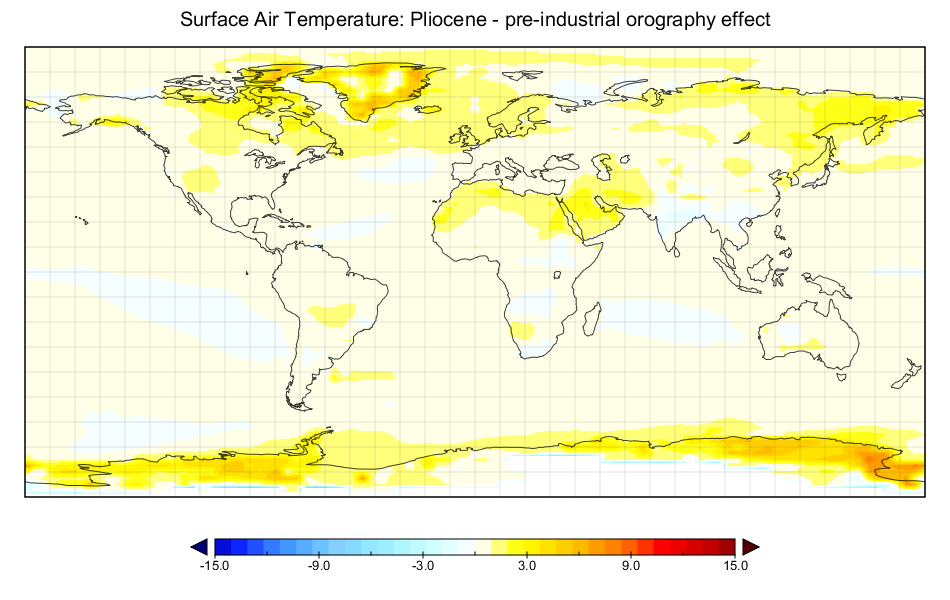 0.7°C
0.4°C
Orography
CO2
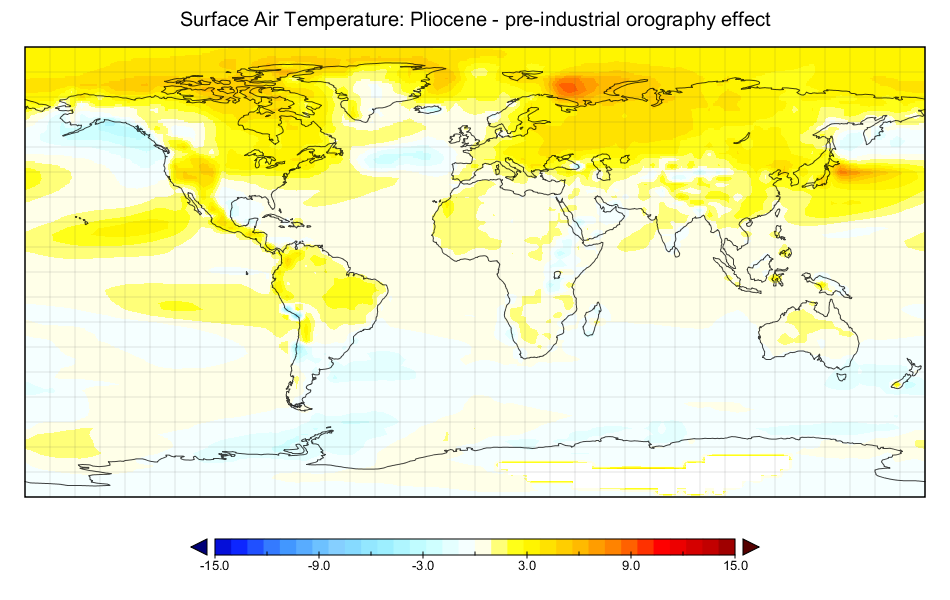 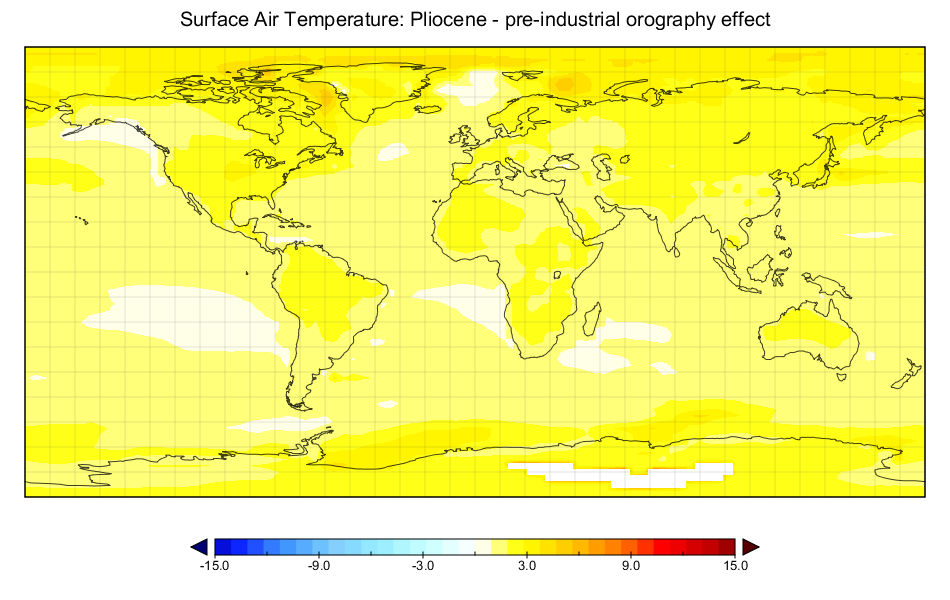 0.7°C
1.6°C
Take Home Messages
The Earth has undergone extreme changes in climate throughout its history.
Even during Snowball Earth and extreme greenhouses it has maintained its habitability to life.
Greenhouse gases are a major driver of climate.
However, there are many other parts of the Earth System that contribute to and respond to past climate changes, including the biosphere.
The models used to predict future climate changes are capable of simulating past changes and, despite not being perfect, are the best way of predicting the human impact on climate.